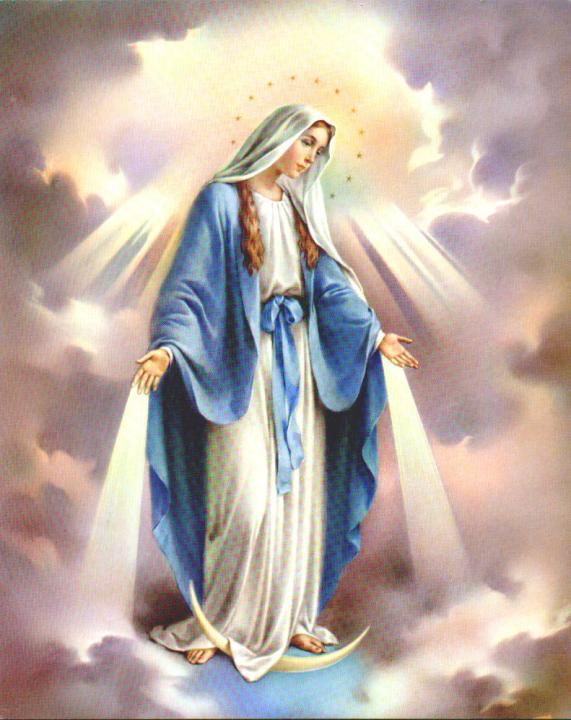 Parrocchia dellaCattedrale
8 dicembre
IMMACOLATA
CONCEZIONE
della Beata VergineMaria
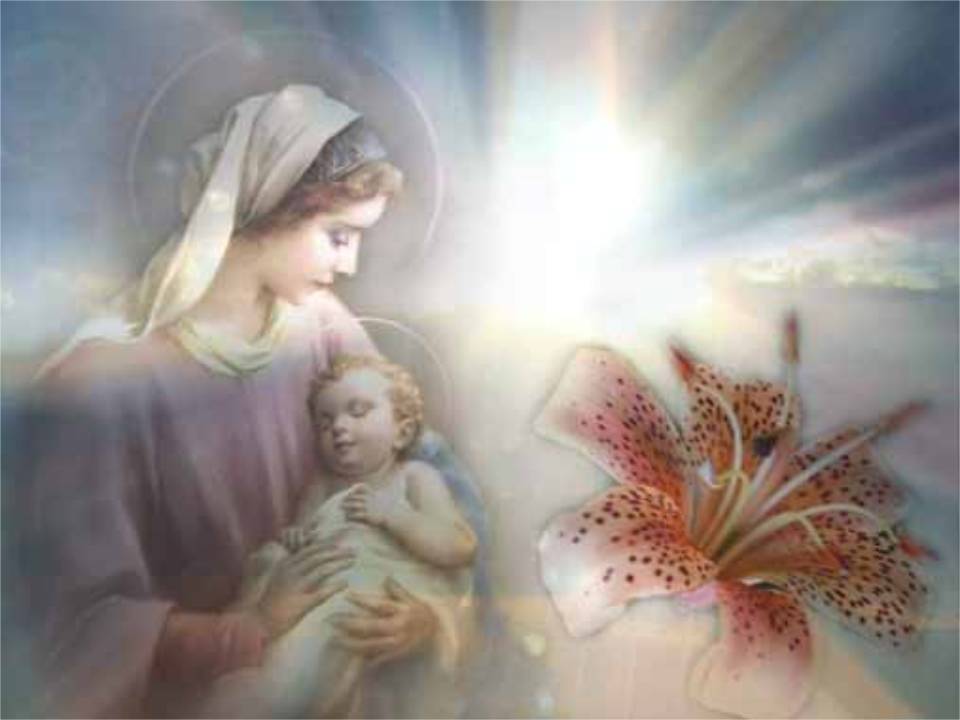 Giovane donna
Giovane donna, 
attesa dell'umanità; 
un desiderio d'amore 
e pura libertà. 
Il Dio lontano 
è qui vicino a te, 
voce e silenzio, 
annuncio di novità.
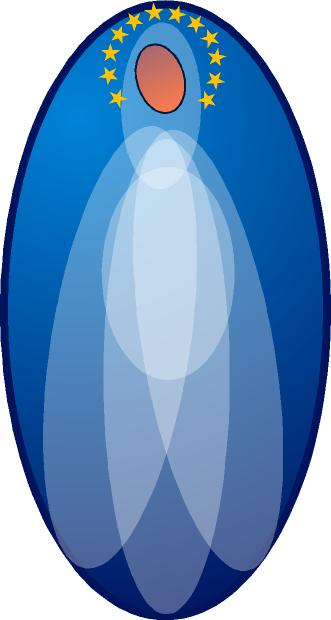 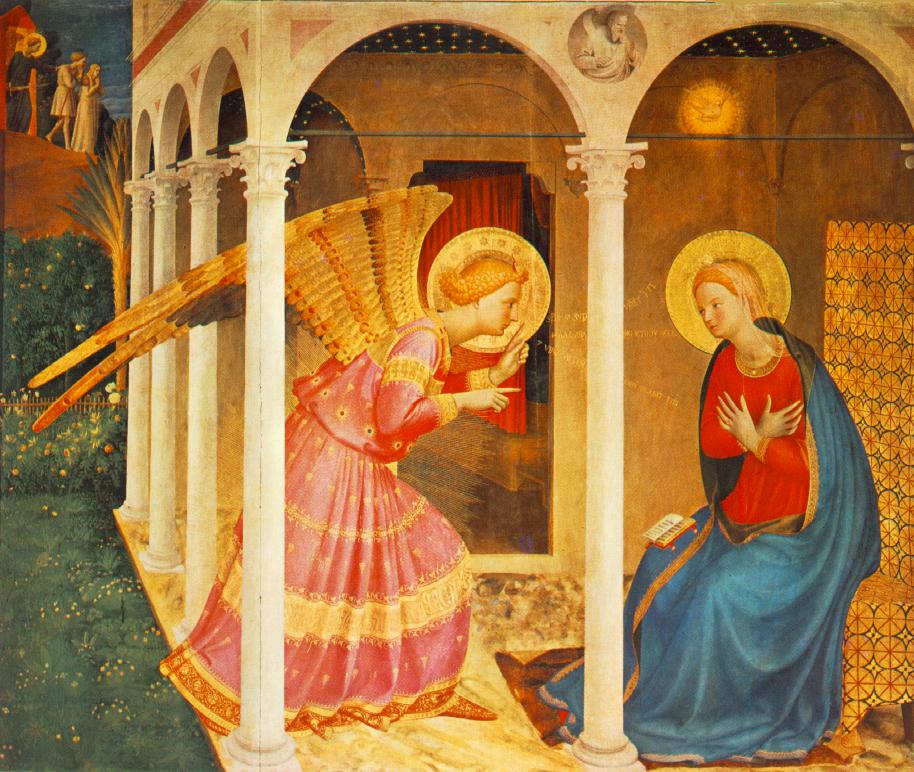 Ave, Maria, 
ave, Maria.
Dio t'ha prescelta, 
qual madre, 
piena di bellezza, 
e il suo amore 
t'avvolgerà 
con la sua ombra. 
Grembo per Dio 
venuto sulla terra, 
tu sarai madre 
di un uomo nuovo.
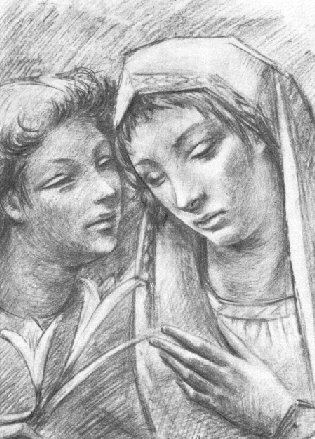 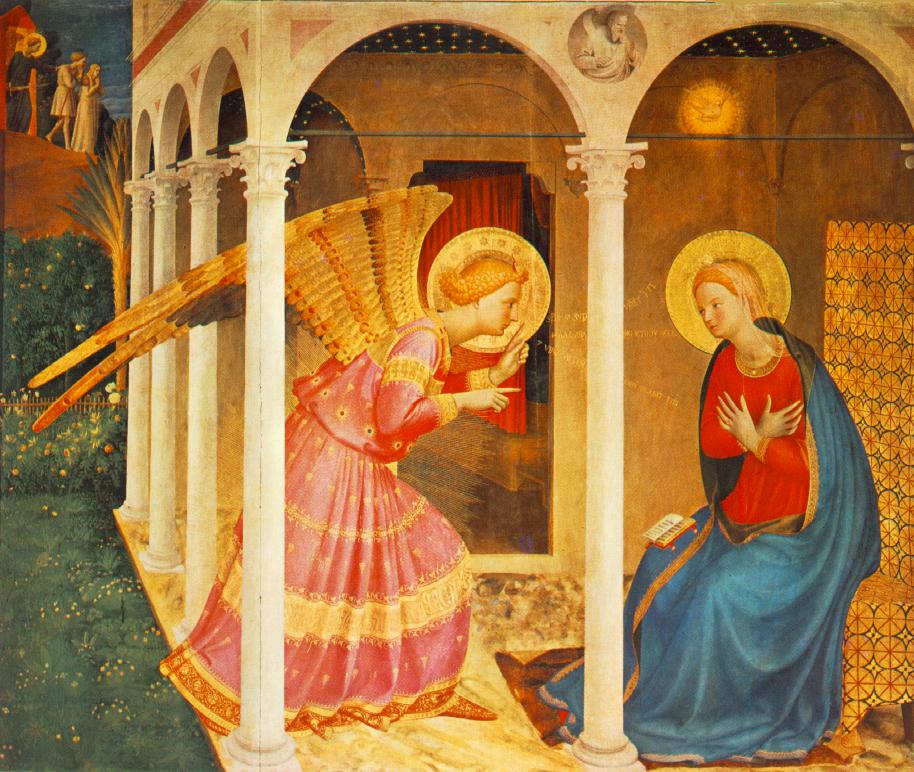 Ave, Maria, 
ave, Maria.
Ecco l'ancella 
che vive 
della tua parola, 
libero il cuore 
perché l'amore 
trovi casa. 
Ora l'attesa 
è densa di preghiera, 
e l'uomo nuovo è qui, 
in mezzo a noi.
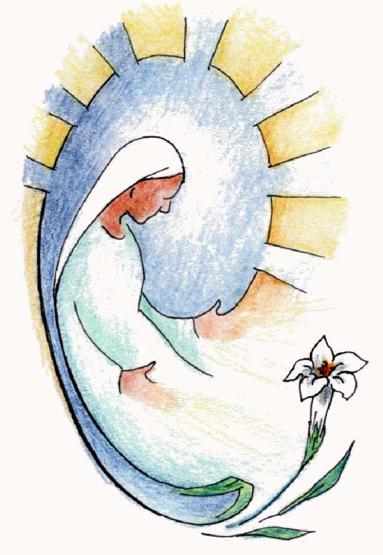 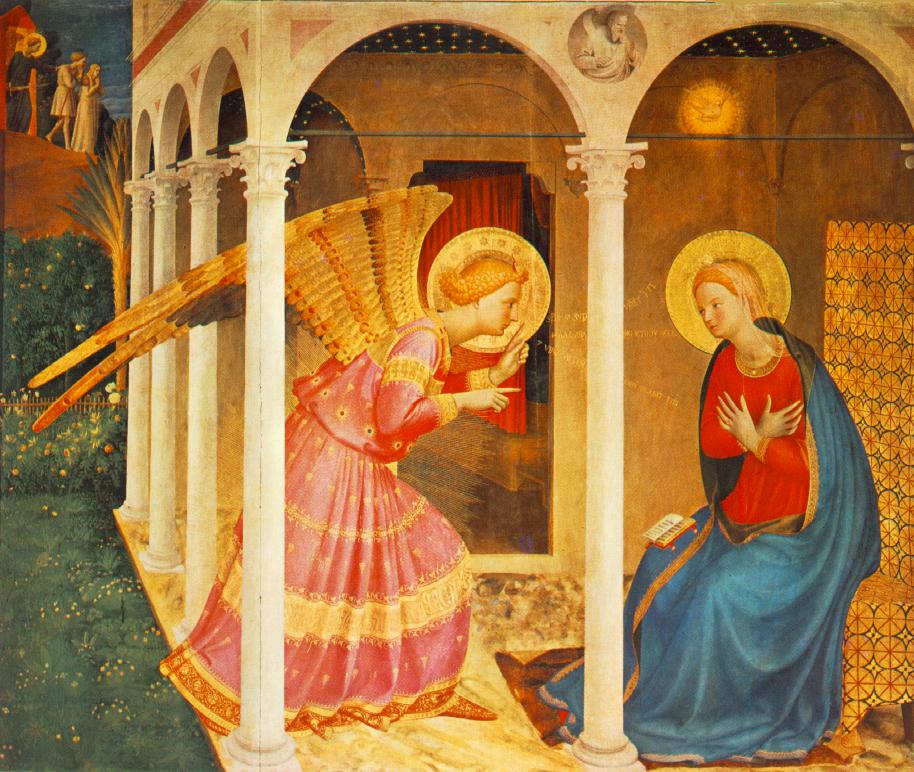 Ave, Maria, 
ave, Maria.
Nel nome del Padre, e del Figlio 
e dello Spirito Santo.			
Amen. 

La grazia del Signore nostro 
Gesù Cristo, l’amore di Dio Padre 
e la comunione dello Spirito Santo 
siano con tutti voi.
E con il tuo spirito.
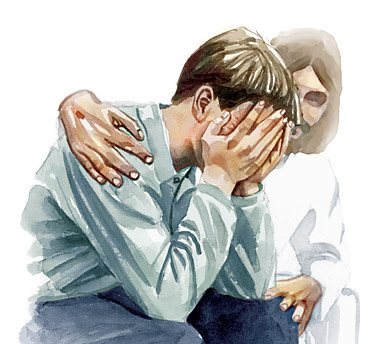 Confesso a Dio Onnipotente 
e a voi fratelli che ho molto peccato in pensieri, 
parole, opere e omissioni. 
Per mia colpa, mia colpa, 
mia grandissima colpa, 
e supplico la Beata sempre Vergine Maria, gli angeli, i Santi 
e voi fratelli di pregare per me 
il Signore Dio nostro.
Dio, Padre buono, che ci perdona sempre quando siamo pentiti di vero cuore, abbia misericordia di noi, perdoni i nostri peccati e ci conduca alla vita eterna.
Amen.
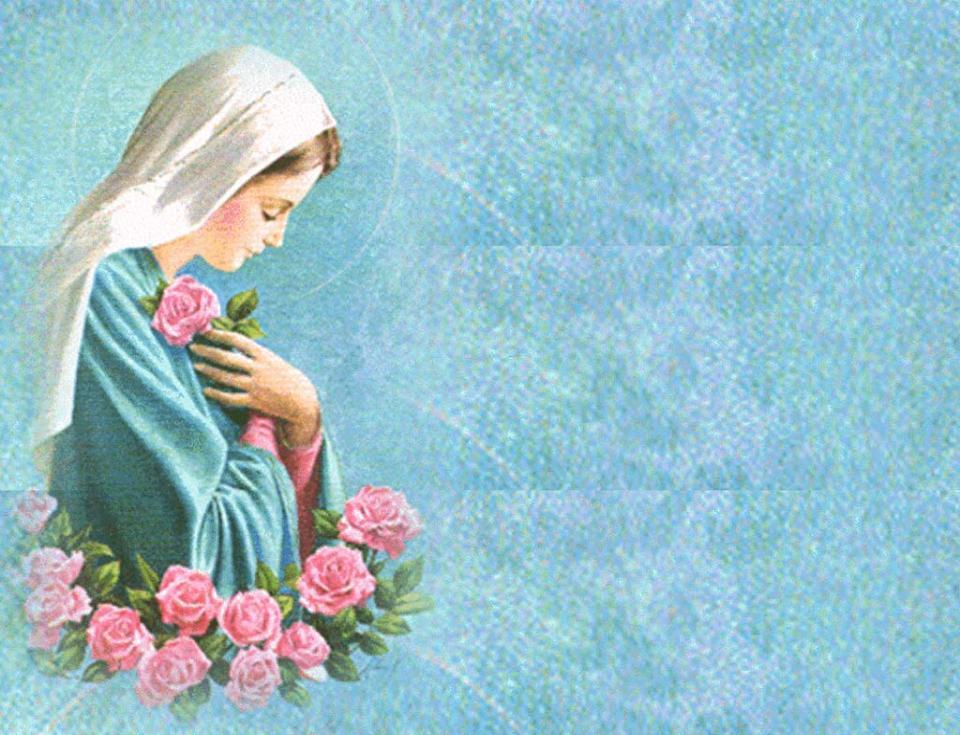 Gloria, gloria 
in cielo a Dio 
e pace in terra 
agli uomini 
di buona volontà.
Ti lodiamo, 
ti benediciamo, rendiamo grazie per la tua infinita bontà.
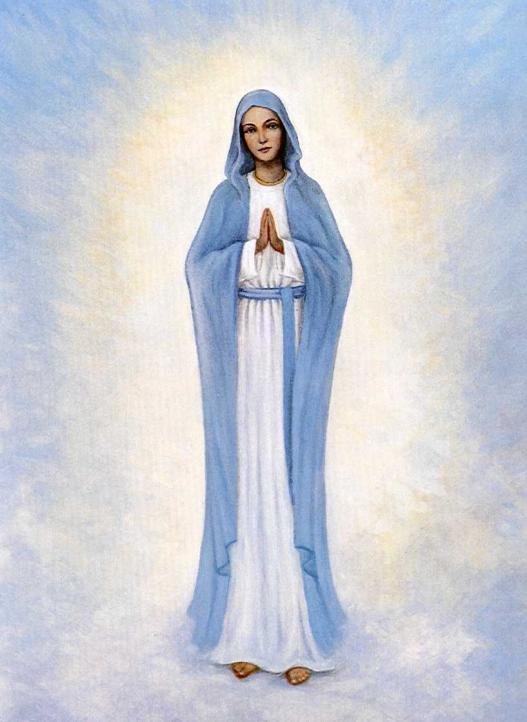 Signore Dio, Re del cielo, Dio Padre Onnipotente.
Signore Dio, Agnello di Dio,
abbi pietà, pietà di noi, 
pietà di noi.
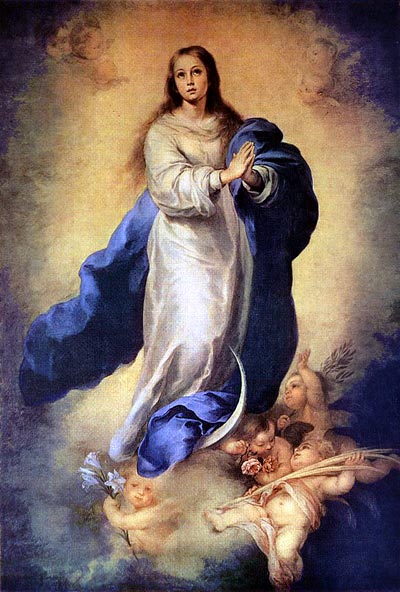 Gloria, gloria 
in cielo a Dio 
e pace in terra 
agli uomini 
di buona volontà.
Ti adoriamo, 
ti glorifichiamo, rendiamo grazie per la tua infinita bontà.
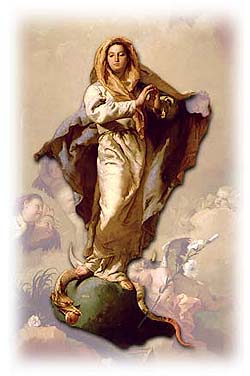 Tu che togli i peccati del mondo, accogli la nostra supplica. Tu che siedi alla destra del Padre, abbi pietà, pietà di noi, 
pietà di noi.
Perché solo tu il Santo, solo il Signore, solo tu l’Altissimo Gesù; con lo Spirito Santo, nella gloria di Dio Padre Onnipotente. Amen.
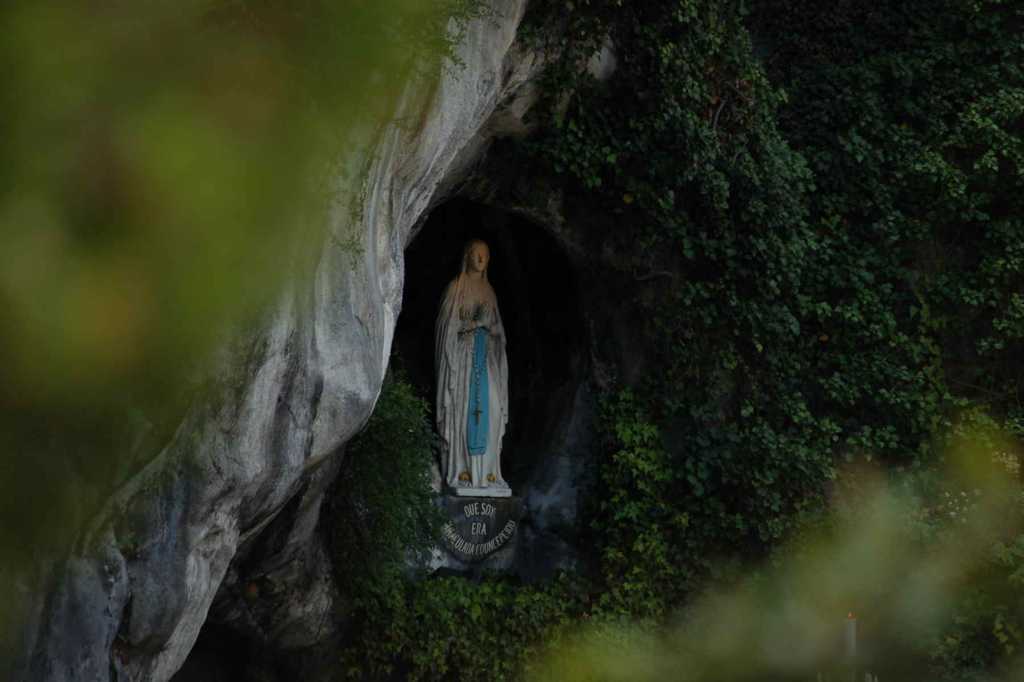 O Padre, che nell'Immacolata Concezione della Vergine hai preparato una degna dimora per il tuo Figlio, e in previsione della morte di lui l'hai preservata da ogni macchia di peccato, concedi anche a noi, per sua intercessione, di venire incontro a te in santità e purezza di spirito. Per il nostro Signore Gesù Cristo, tuo Figlio, che è Dio, e vive e regna con te,...	Amen.
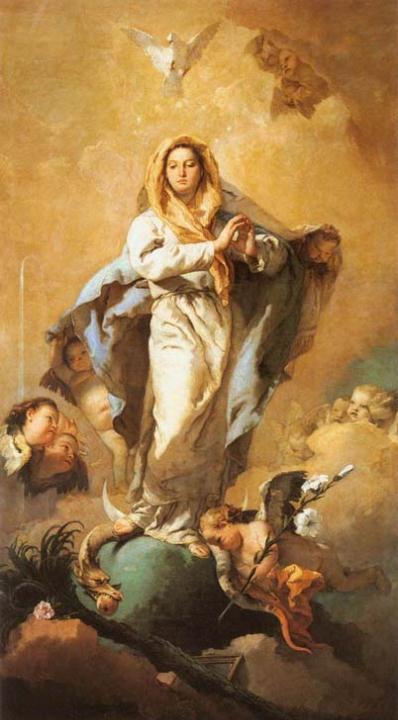 Liturgia
della
PAROLA
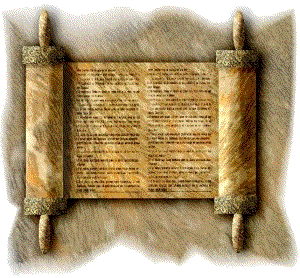 Dal libro della Genesi
Dopo che l’uomo ebbe mangiato 
del frutto dell'albero,
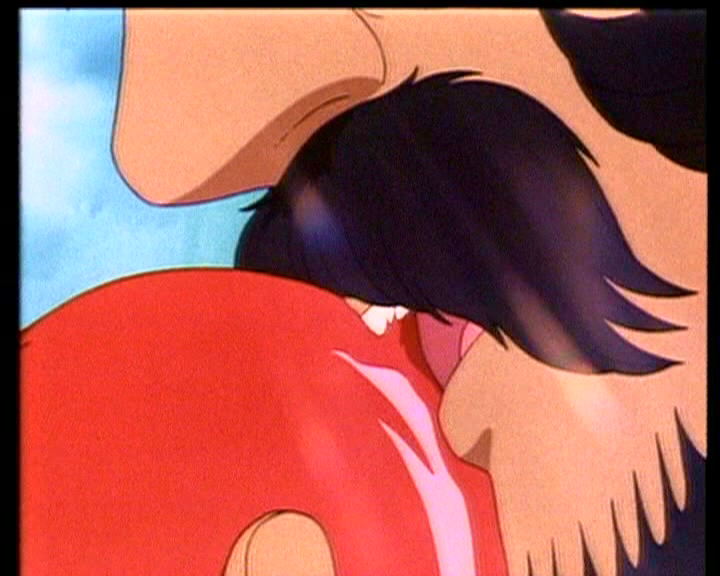 il Signore Dio lo chiamò
e gli disse: «Dove sei?».
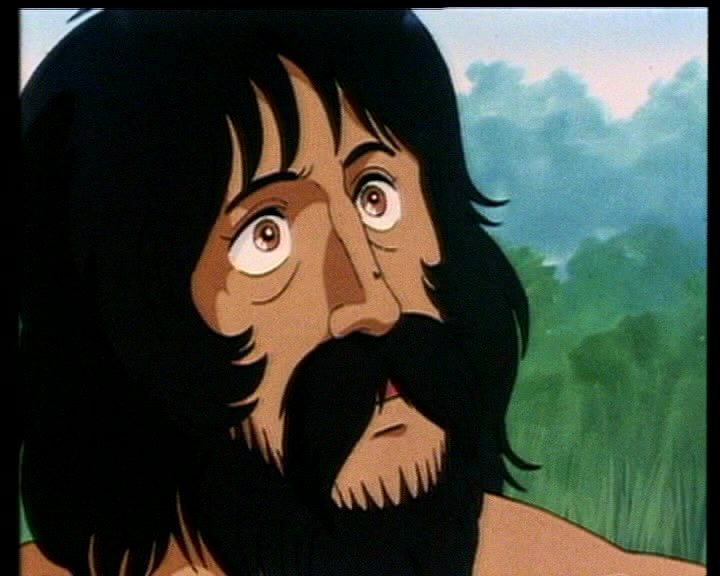 Rispose: «Ho udito la tua voce nel giardino: ho avuto paura, perché sono nudo, e mi sono nascosto».
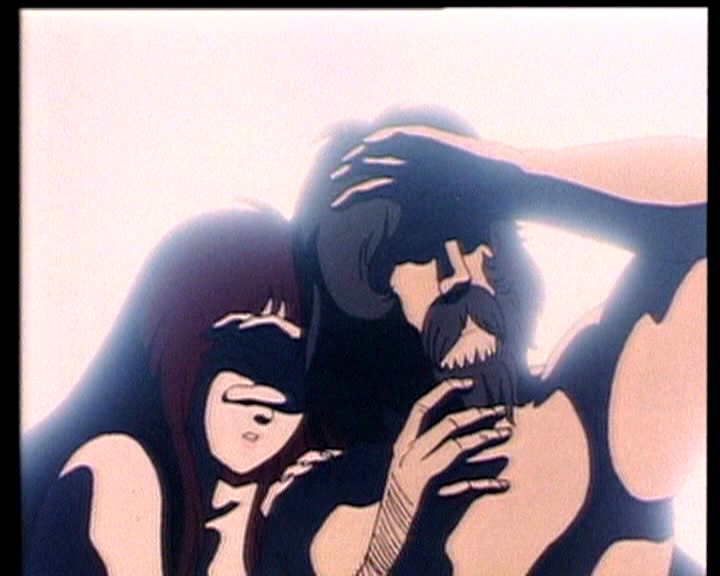 Riprese: «Chi ti ha fatto sapere che sei nudo?
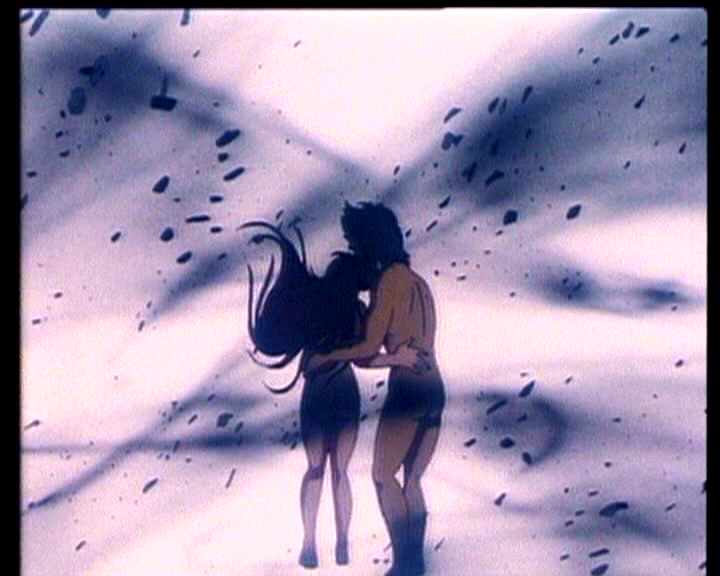 Hai forse mangiato dell'albero
 di cui ti avevo comandato 
di non mangiare?».
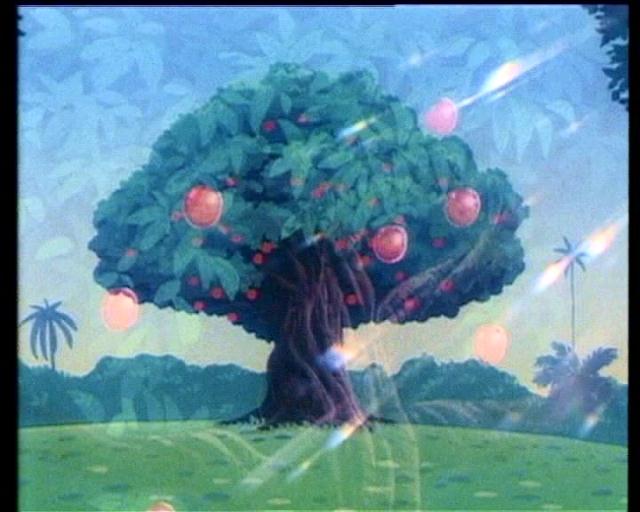 Rispose l'uomo: «La donna che tu mi hai posto accanto mi ha dato dell'albero e io ne ho mangiato».
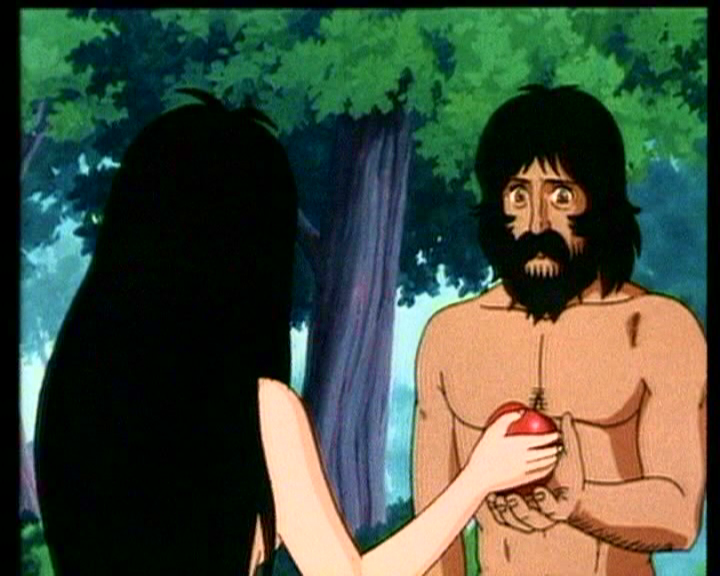 Il Signore Dio disse alla donna: «Che hai fatto?».
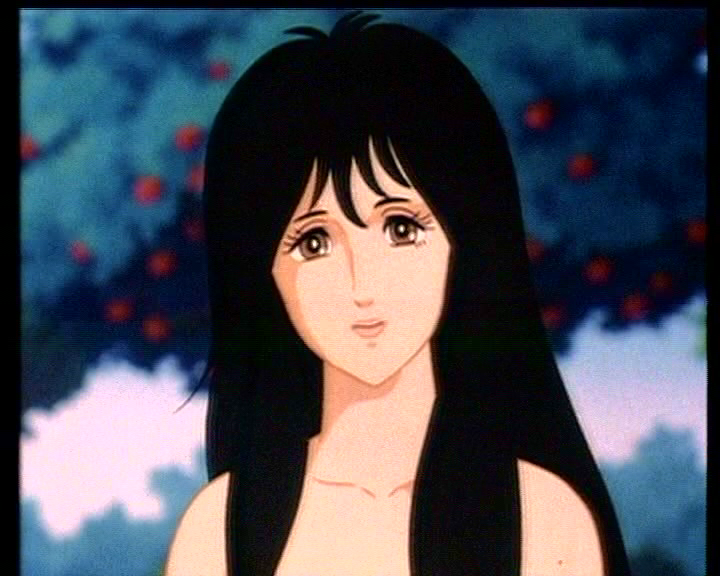 Rispose la donna: «Il serpente 
mi ha ingannata e io ho mangiato».
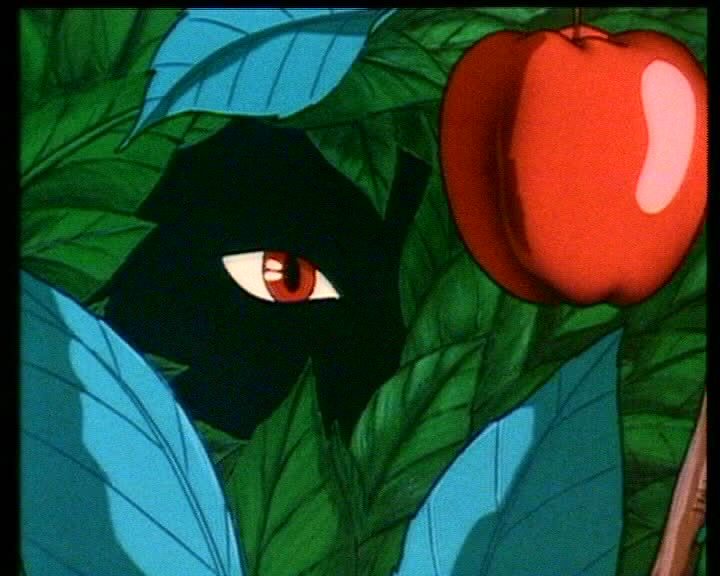 Allora il Signore Dio disse al serpente: «Poiché hai fatto questo, maledetto tu fra tutto il bestiame e fra tutti gli animali selvatici!
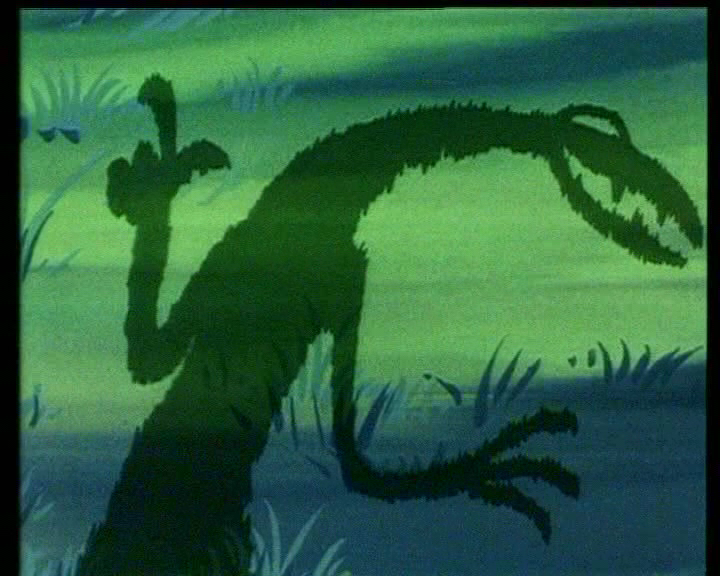 Sul tuo ventre camminerai e polvere mangerai per tutti i giorni della tua vita.
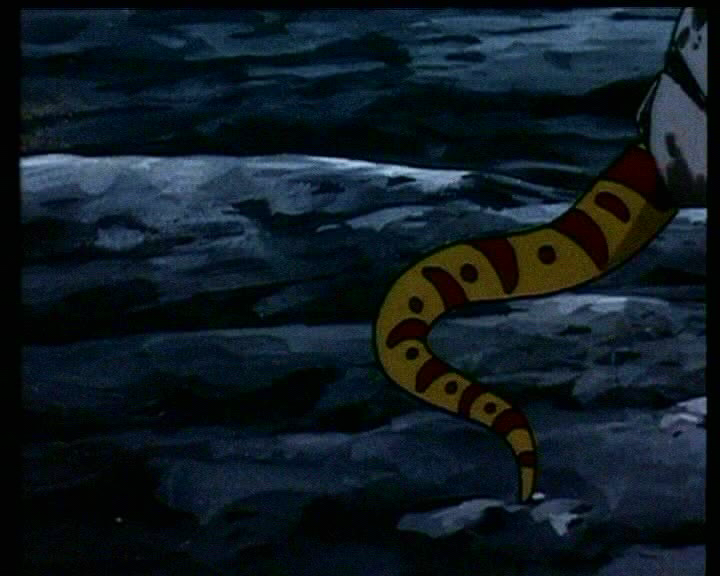 Io porrò inimicizia fra te e la donna, 
fra la tua stirpe 
e la sua stirpe: questa ti schiaccerà la testa 
e tu le insidierai 
il calcagno».
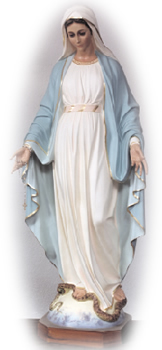 L'uomo chiamò sua moglie Eva, perché ella fu la madre di tutti i viventi.
Parola di Dio.  
Rendiamo grazie a Dio.
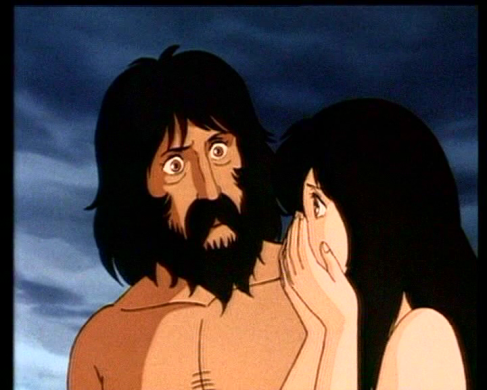 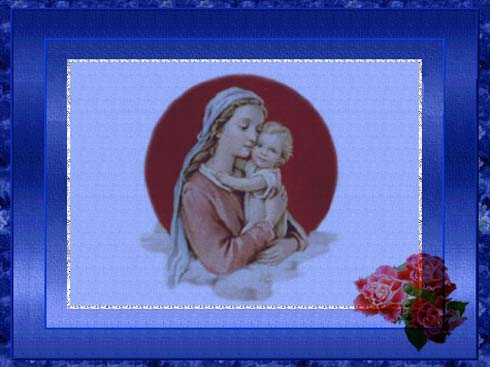 Salmo responsoriale
Cantate al Signore un canto nuovo perché ha compiuto meraviglie.
Cantate al Signore un canto nuovo, perché ha compiuto meraviglie. 
Gli ha dato vittoria la sua destra 
e il suo braccio santo.
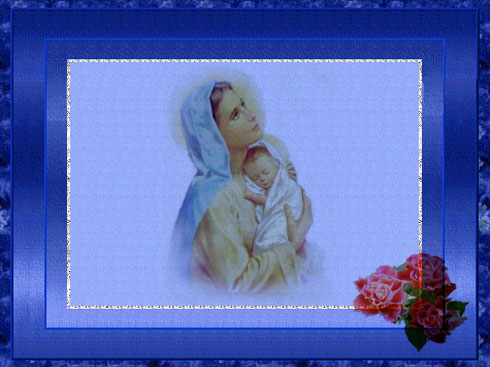 Il Signore ha fatto conoscere 
la sua salvezza, 
agli occhi delle genti 
ha rivelato la sua giustizia. 
Egli si è ricordato del suo amore, 
della sua fedeltà 
alla casa di Israele.
Cantate al Signore un canto nuovo perché ha compiuto meraviglie.
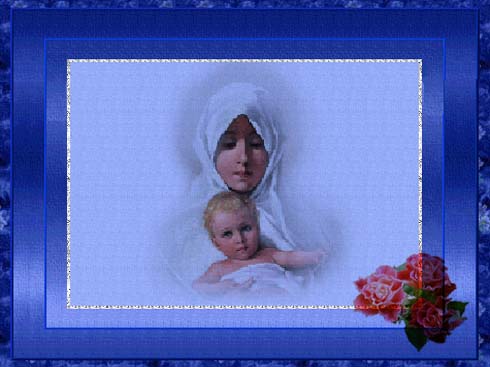 Tutti i confini della terra 
hanno veduto 
la vittoria del nostro Dio. 
Acclami al Signore tutta la terra, 
gridate, esultate, cantate inni.
Cantate al Signore un canto nuovo perché ha compiuto meraviglie.
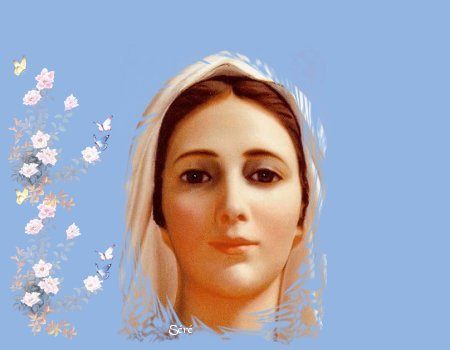 Rallegrati, piena di grazia, il Signore è 
con te, benedetta tu 
fra le donne.
Alleluia
Il Signore sia con voi.
E con il tuo spirito.

Dal Vangelo secondo Luca.
Gloria a te, o Signore.
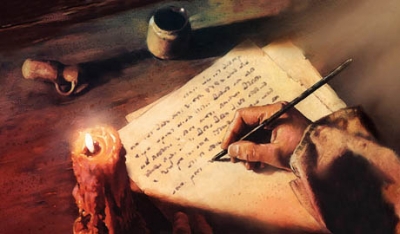 In quel tempo, l'angelo Gabriele fu mandato da Dio
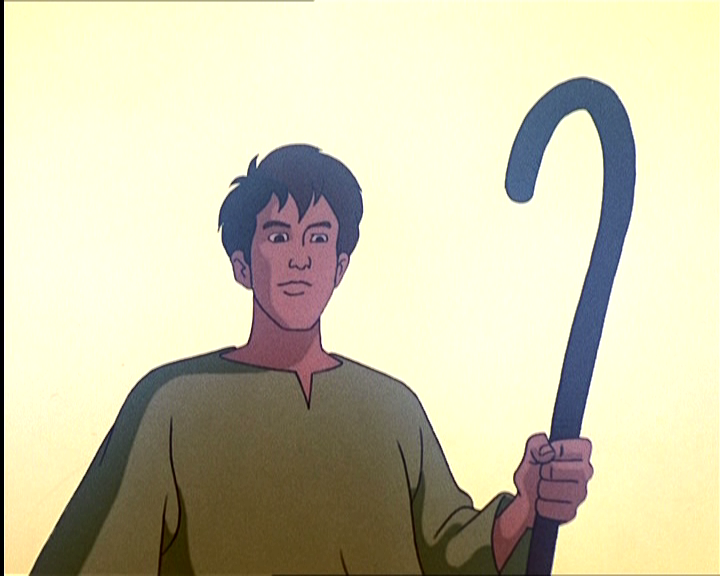 in una città della Galilea, chiamata Nazaret,
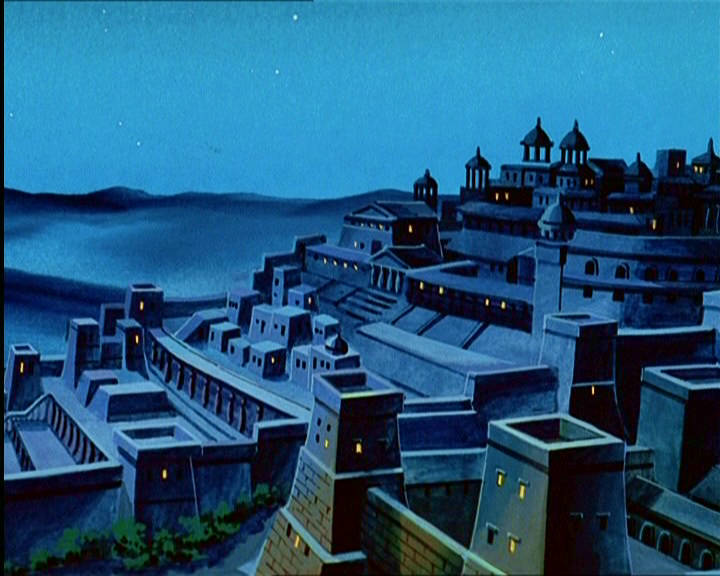 a una vergine,
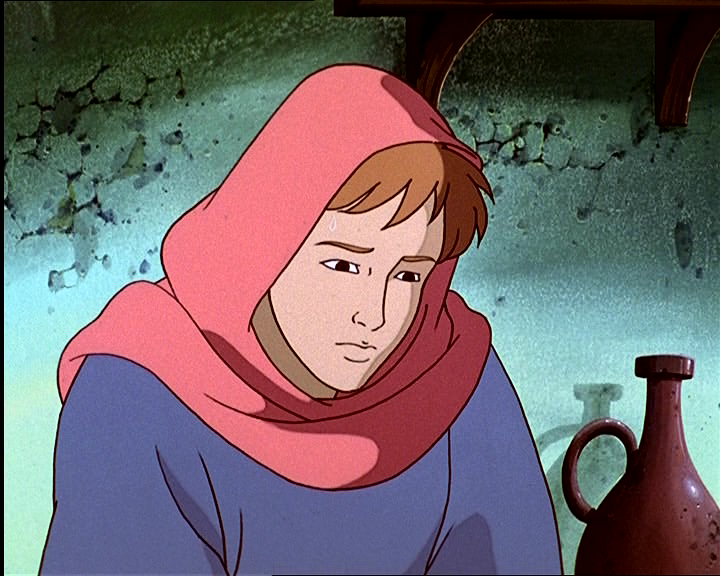 promessa sposa di un uomo della casa di Davide, chiamato Giuseppe.
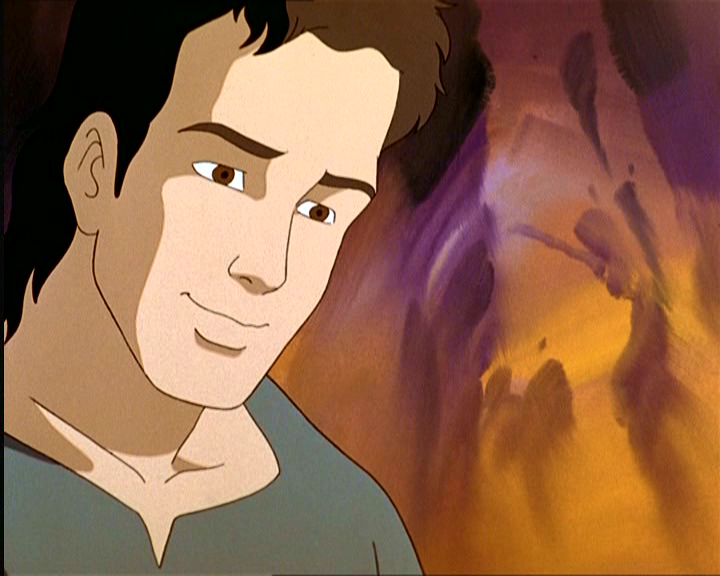 La vergine si chiamava Maria.
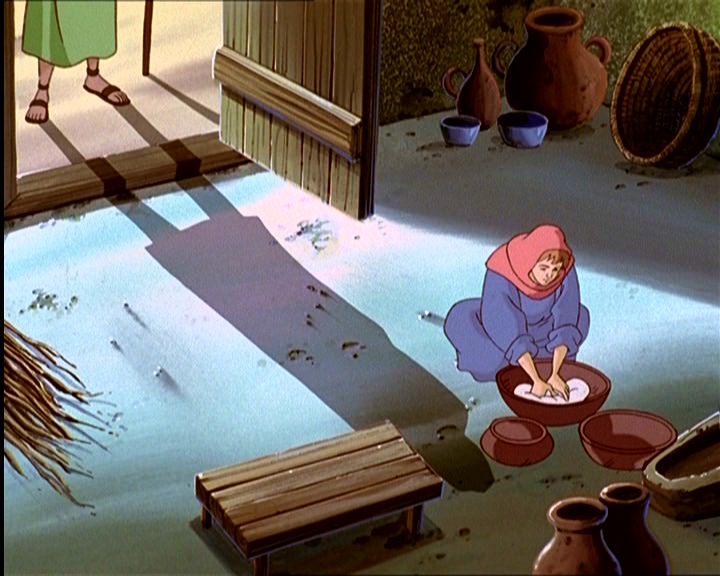 Entrando da lei, disse: «Rallegrati, piena di grazia: il Signore è con te».
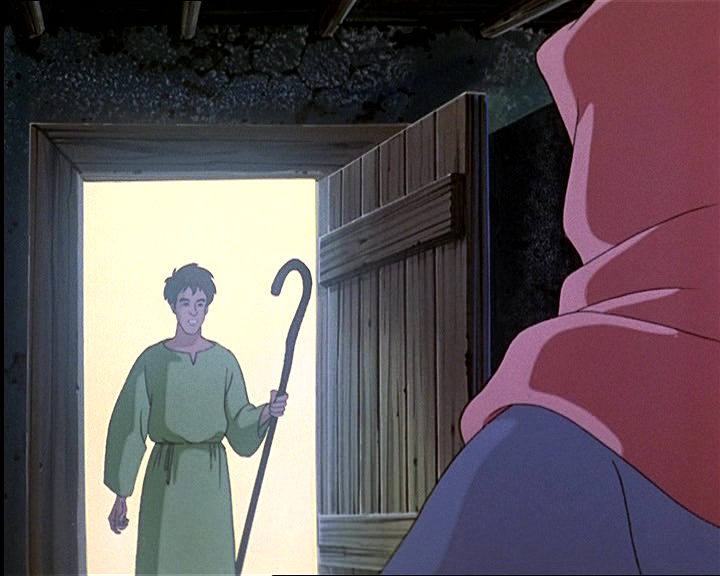 A queste parole ella rimase turbata e si domandava che senso avesse un saluto come questo.
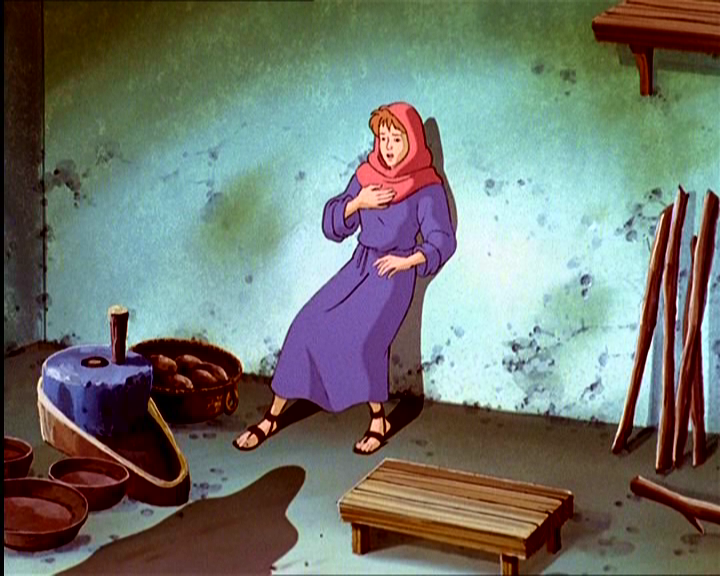 L'angelo le disse: «Non temere, Maria, perché hai trovato grazia presso Dio.
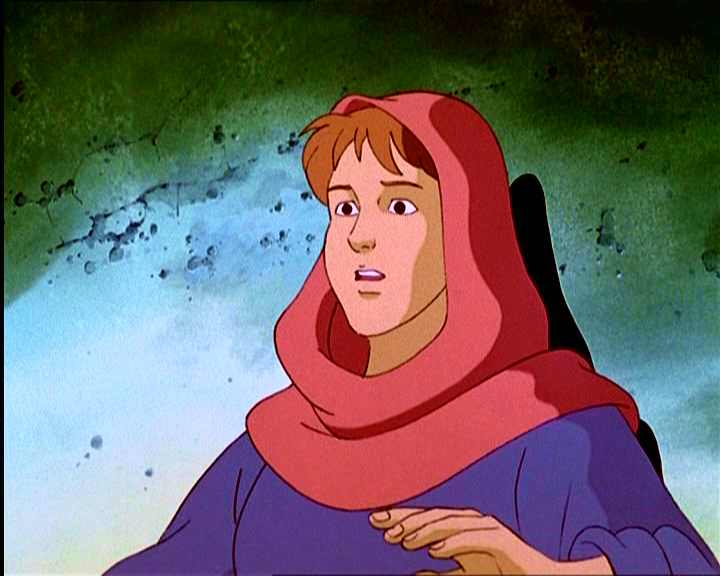 Ed ecco, concepirai un figlio, lo darai alla luce e lo chiamerai Gesù.
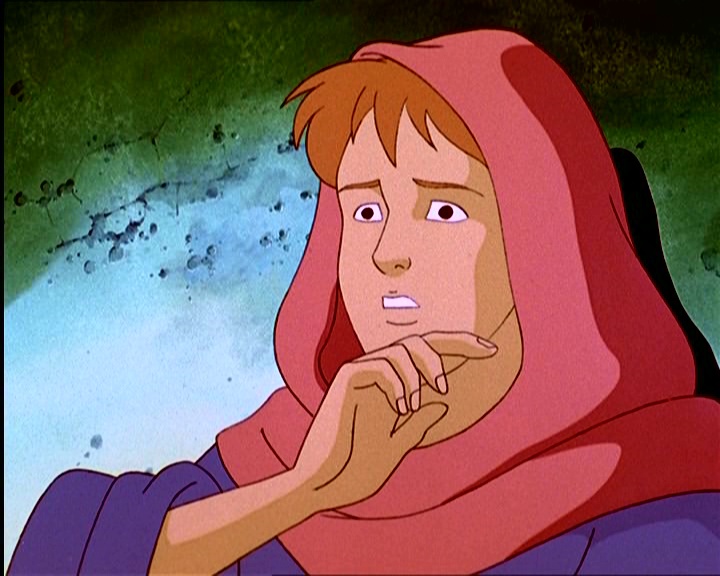 Sarà grande e verrà chiamato 
Figlio dell'Altissimo;
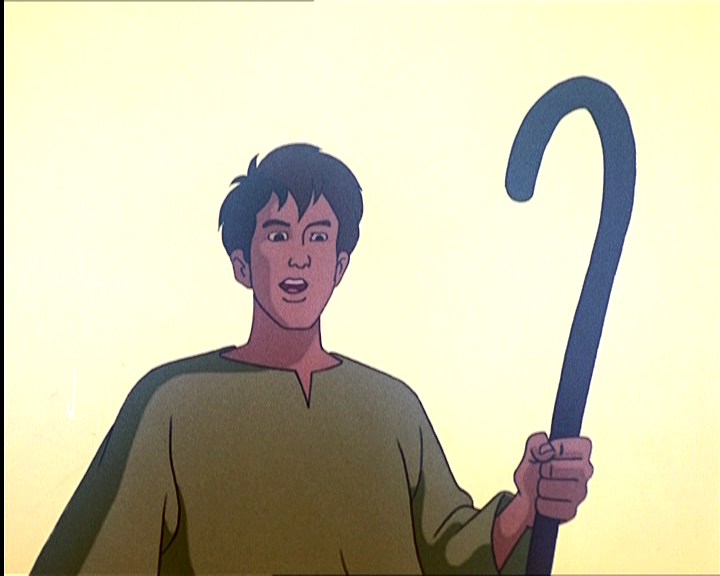 il Signore Dio gli darà il trono 
di Davide suo padre
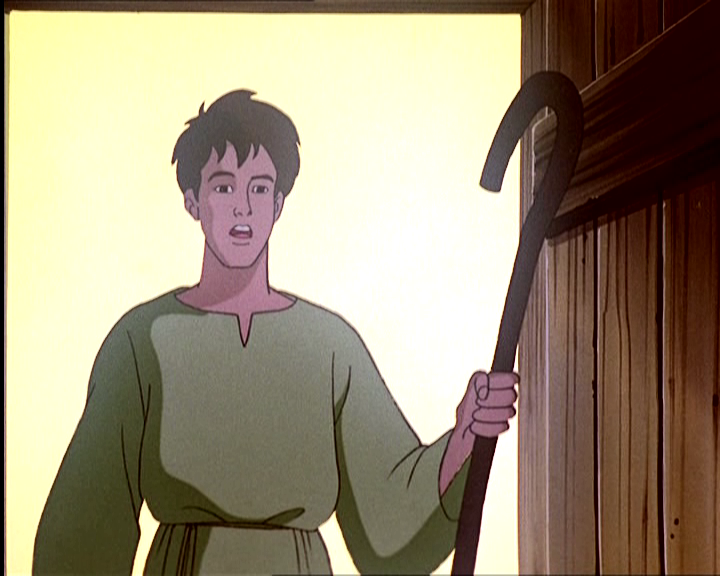 e regnerà per sempre sulla casa di Giacobbe e il suo regno non avrà fine».
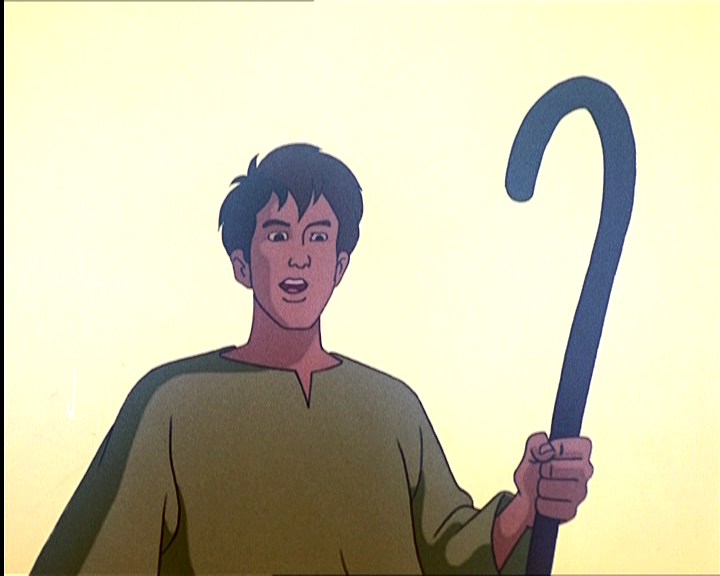 Allora Maria disse all'angelo: 
«Come avverrà questo, 
poiché non conosco uomo?».
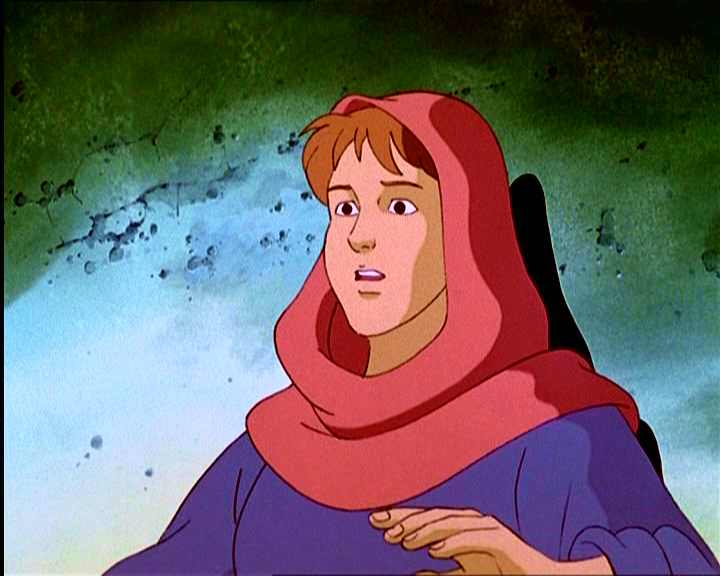 Le rispose l'angelo: 
«Lo Spirito Santo scenderà su di te
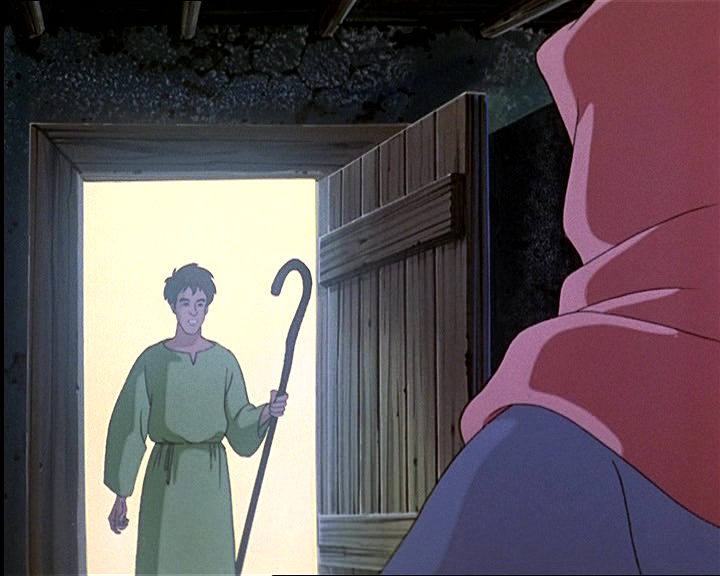 e la potenza dell'Altissimo ti coprirà con la sua ombra.
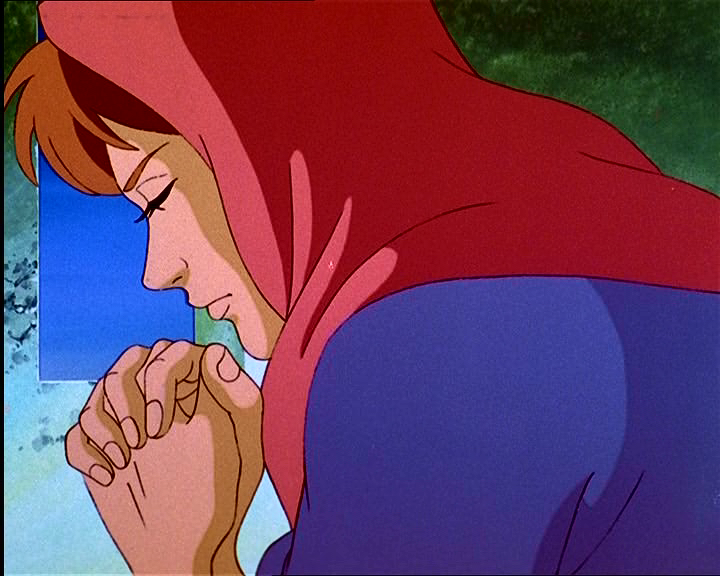 Perciò colui che nascerà sarà santo 
e sarà chiamato Figlio di Dio.
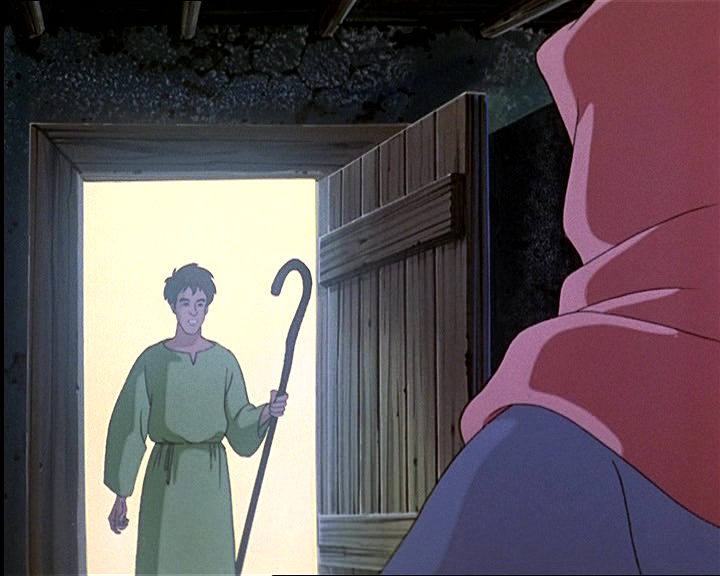 Ed ecco, Elisabetta, tua parente, nella sua vecchiaia ha concepito anch’essa un figlio
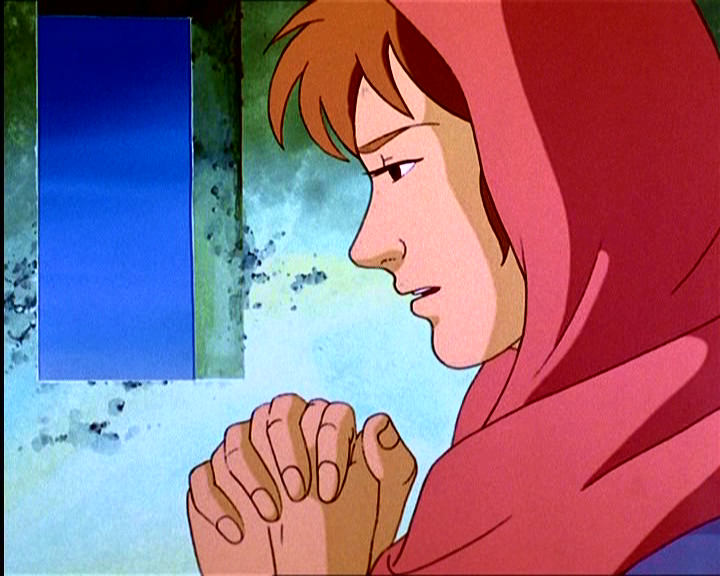 e questo è il sesto mese per lei, che era detta sterile: nulla è impossibile a Dio».
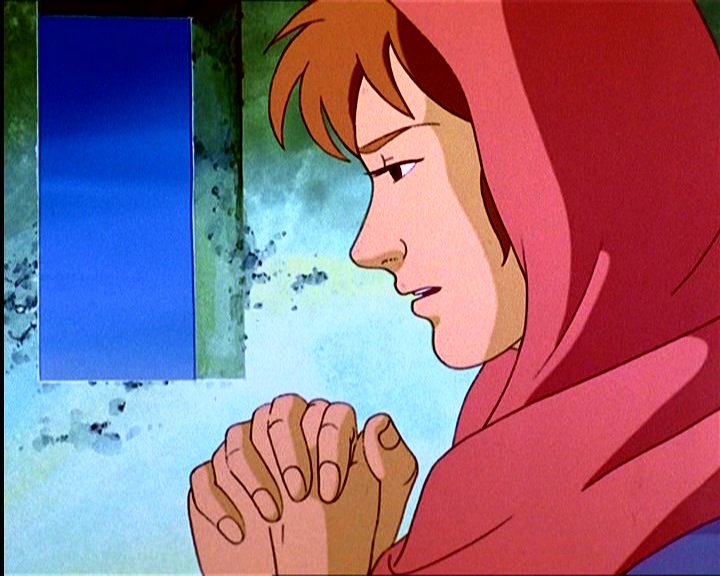 Allora Maria disse: «Ecco sono la serva del Signore: avvenga per me secondo la tua parola».
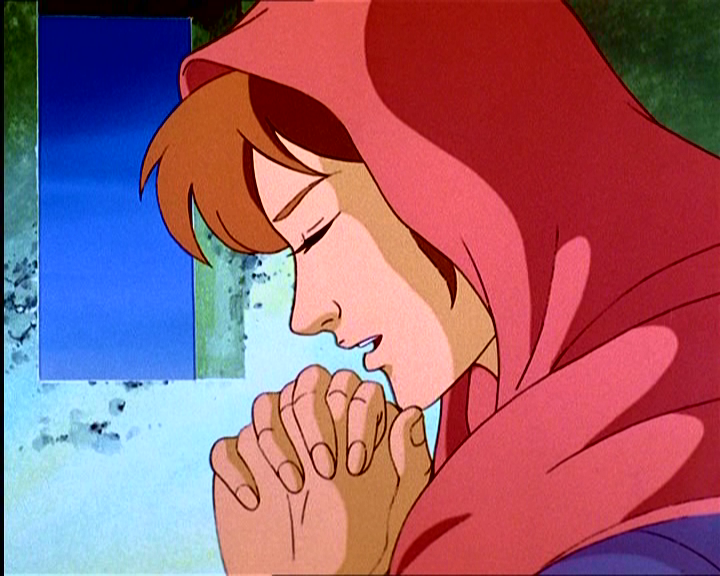 E l'angelo si allontanò da lei.
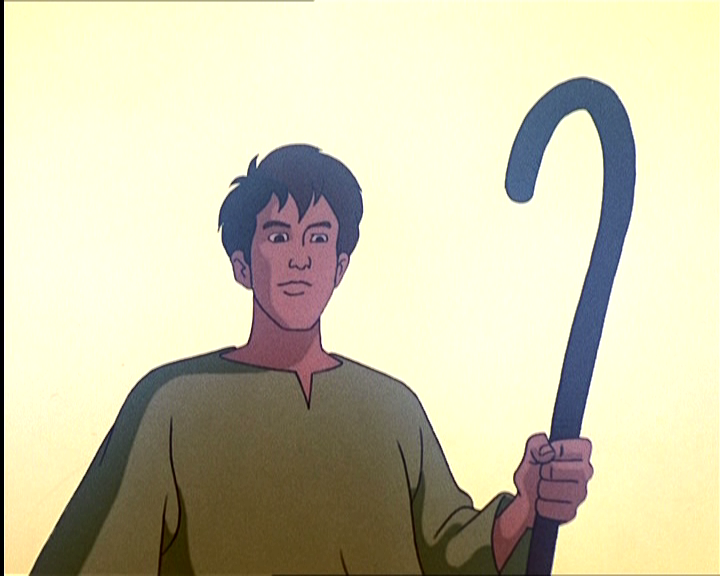 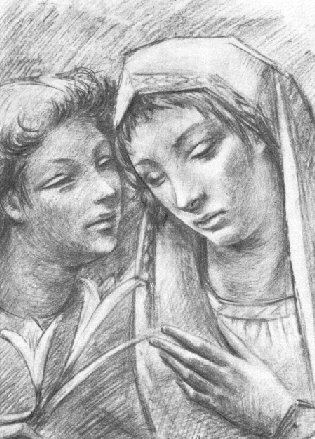 Parola
del
Signore.
Lode a te, o Cristo.
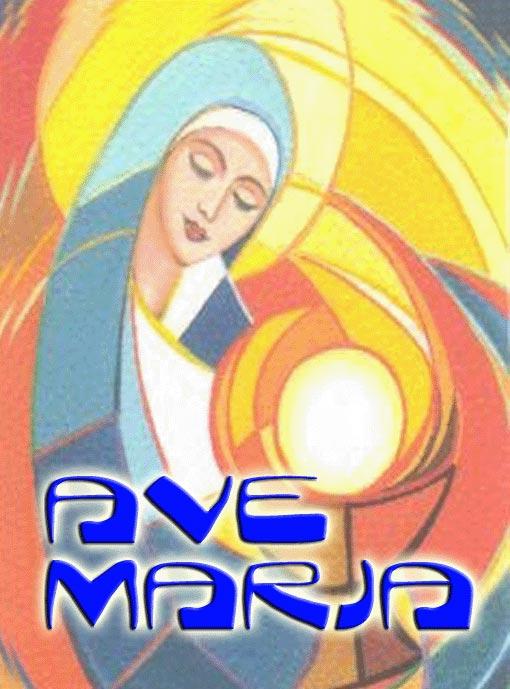 Credo in un solo Dio, Padre onnipotente, creatore del cielo e della terra, di tutte le cose visibili e invisibili. Credo in un solo Signore, Gesù Cristo, unigenito Figlio di Dio, nato dal Padre prima di tutti i secoli: Dio da Dio, Luce da Luce, Dio vero da Dio vero, generato, non creato, della stessa sostanza del Padre; per mezzo di lui tutte le cose sono state create.
Per noi uomini e per la nostra salvezza discese dal cielo, e per opera dello Spirito santo si è incarnato nel seno della vergine Maria e si è fatto uomo. Fu crocifisso per noi sotto Ponzio Pilato, morì e fu sepolto. Il terzo giorno è risuscitato, secondo le Scritture, è salito al cielo, siede alla destra del Padre. E di nuovo verrà, nella gloria, per giudicare i vivi e i morti, e il suo regno non avrà fine.
Credo nello Spirito Santo, che è Signore e dà la vita, e procede dal Padre e dal Figlio. Con il Padre e il Figlio è adorato e glorificato, e ha parlato per mezzo dei profeti. Credo la Chiesa, una santa cattolica e apostolica. Professo un solo battesimo per il perdono dei peccati. Aspetto la risurrezione dei morti e la vita del mondo che verrà. Amen.
Voglio cantare
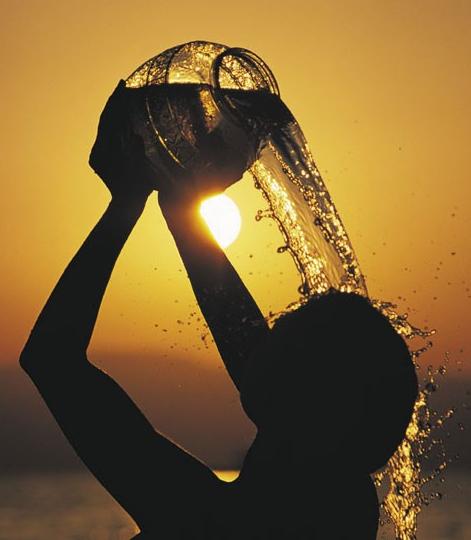 Voglio cantare 
di gioia 
al Signore,
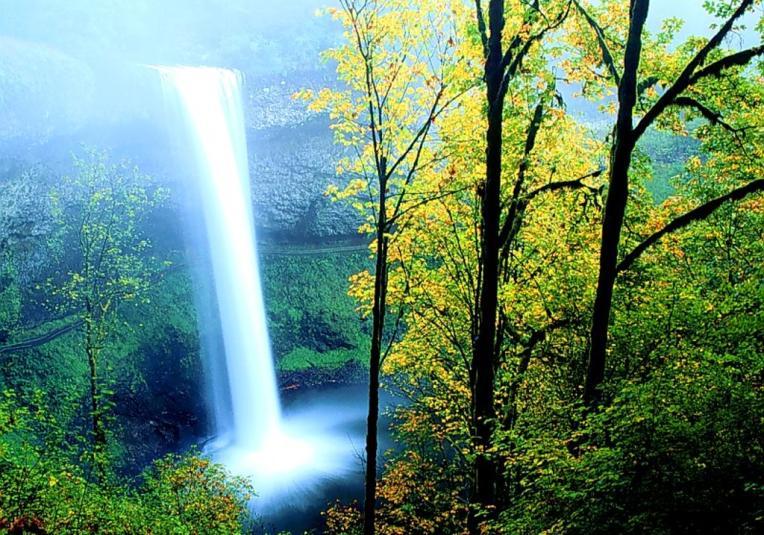 esulta il mio spirito in lui.
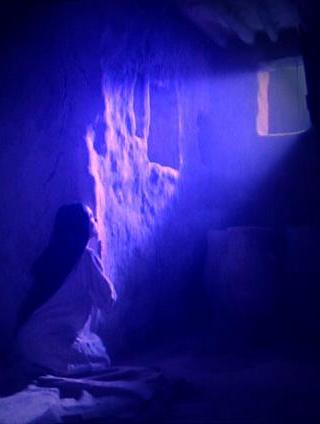 Dalla 
miseria 
lui 
mi 
ha 
riscattata
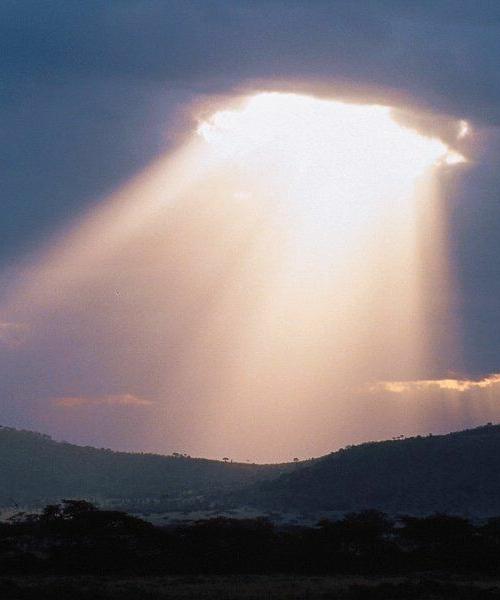 e grande è 
il suo amore per me.
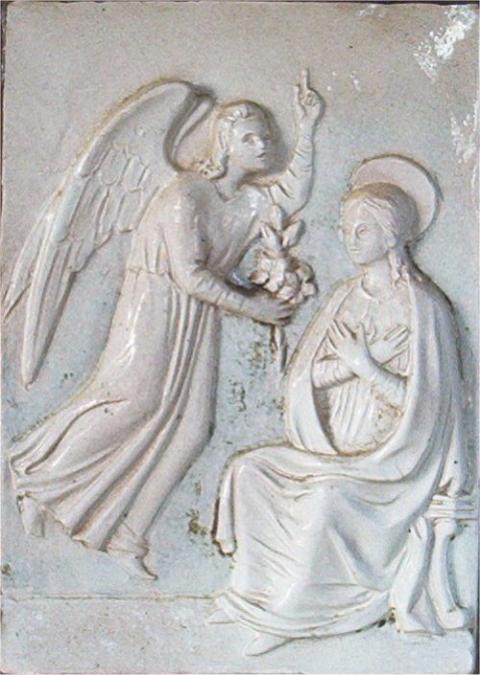 Egli è potente; 
ha fatto in me 
cose grandi 
e santo è il suo nome 
per sempre. 
Ha messo in opera 
tutta la sua potenza; 
abbatte il cuore dei superbi.
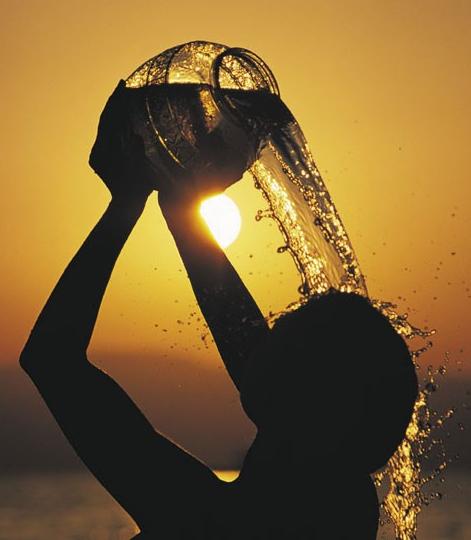 Voglio cantare 
di gioia 
al Signore,
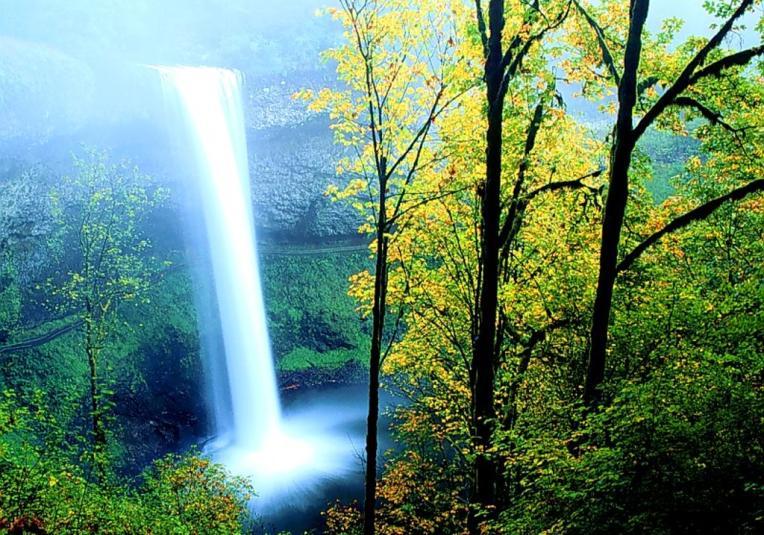 esulta il mio spirito in lui.
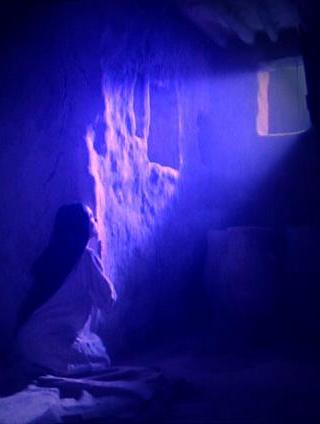 Dalla 
miseria 
lui 
mi 
ha 
riscattata
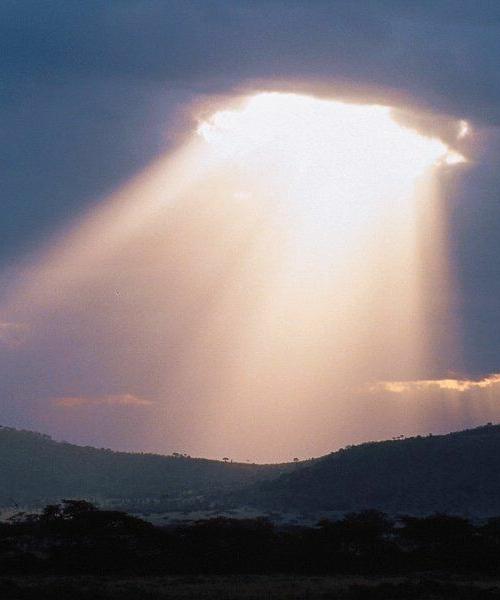 e grande è 
il suo amore per me.
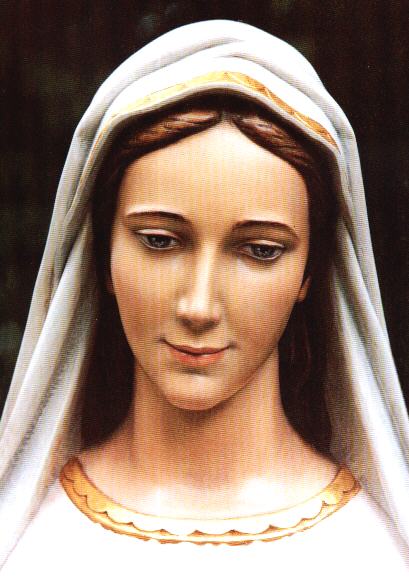 Ha rovesciato 
i potenti 
dai loro troni, 
gli umili 
lui ha innalzati. 
Ha ricolmato 
di beni 
gli affamati, 
i ricchi rimanda 
a mani vuote.
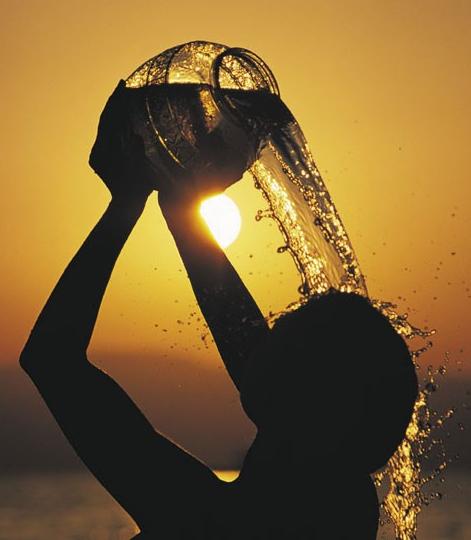 Voglio cantare 
di gioia 
al Signore,
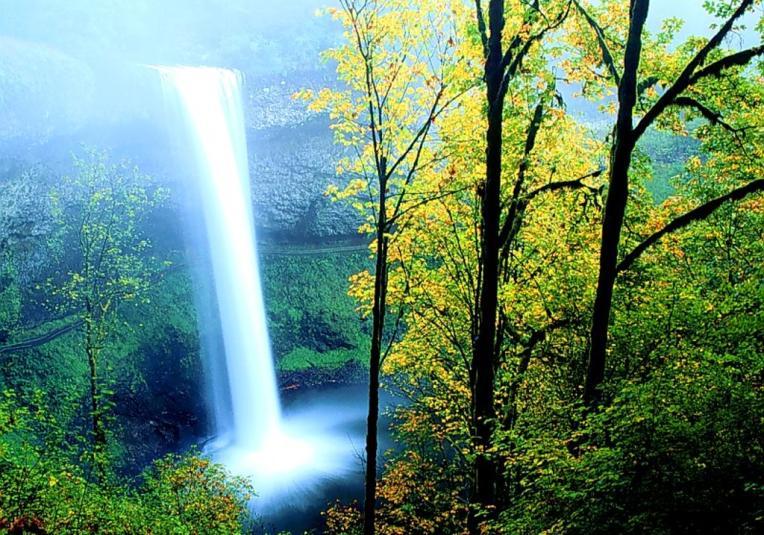 esulta il mio spirito in lui.
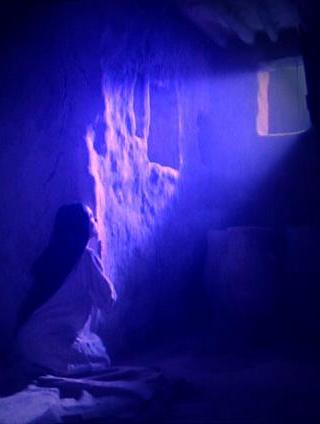 Dalla 
miseria 
lui 
mi 
ha 
riscattata
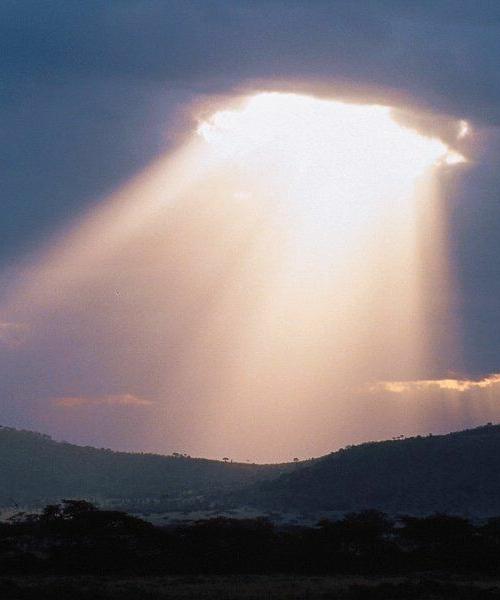 e grande è 
il suo amore per me.
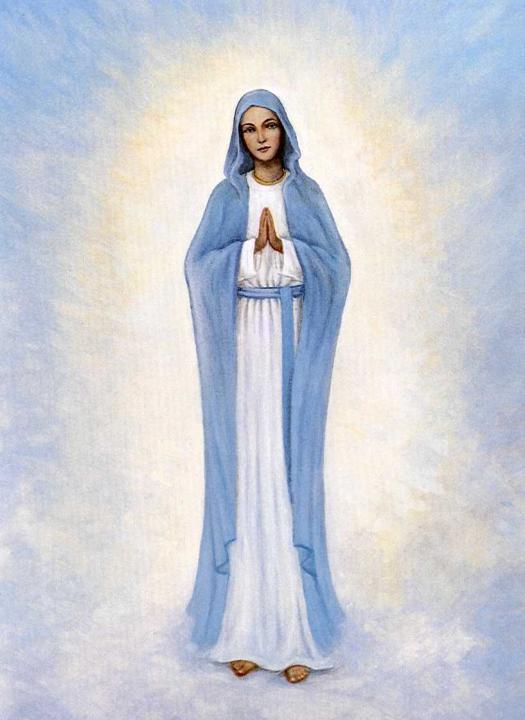 Solleva 
il suo popolo, 
Israele 
suo servo; 
è grande 
il suo nome 
per sempre; 
così ha parlato 
ad Abramo 
e ai nostri padri
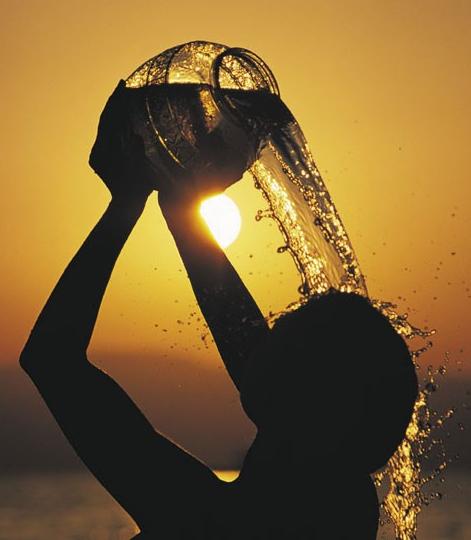 Voglio cantare 
di gioia 
al Signore,
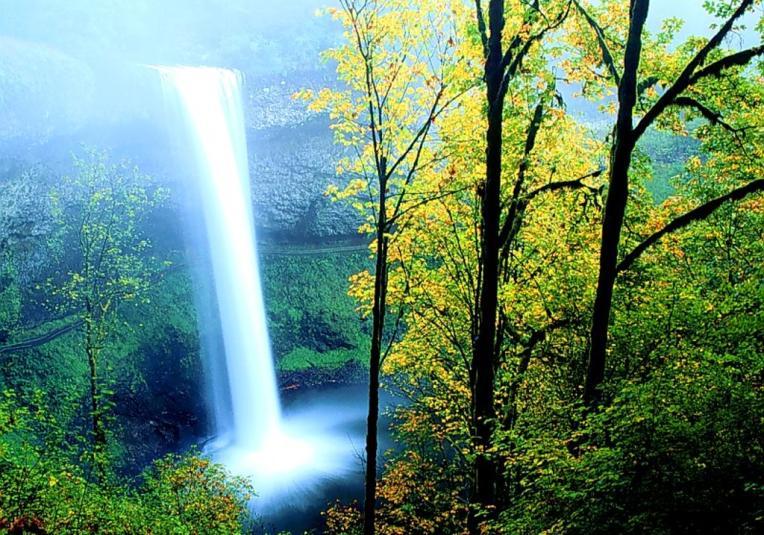 esulta il mio spirito in lui.
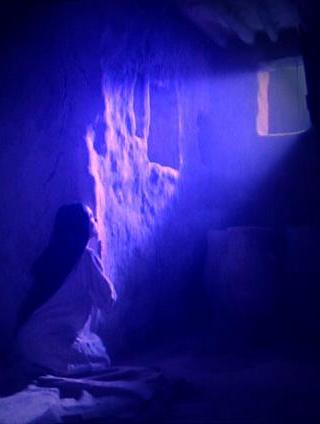 Dalla 
miseria 
lui 
mi 
ha 
riscattata
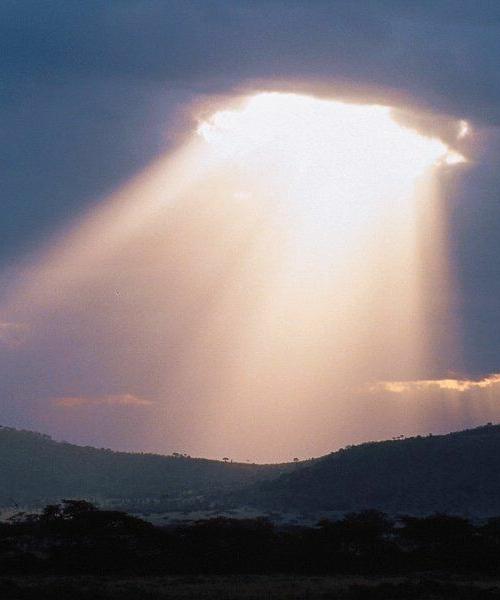 e grande è 
il suo amore per me.
Il Signore sia con voi.
E con il tuo spirito. 

In alto i nostri cuori.
Sono rivolti al Signore. 

Rendiamo grazie al Signore nostro Dio.
È cosa buona e giusta.
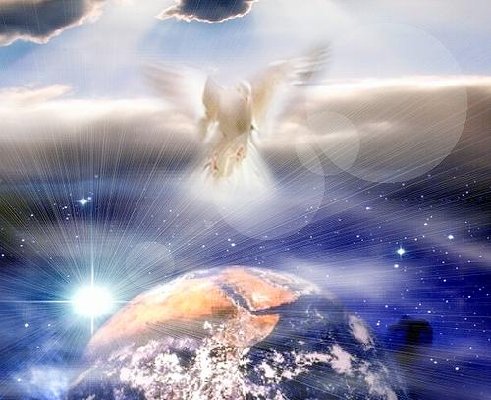 Santo Santo
Santo Santo
Santo il Signore
Santo Santo
Santo Santo
Santo il Signore
Dio dell’universo
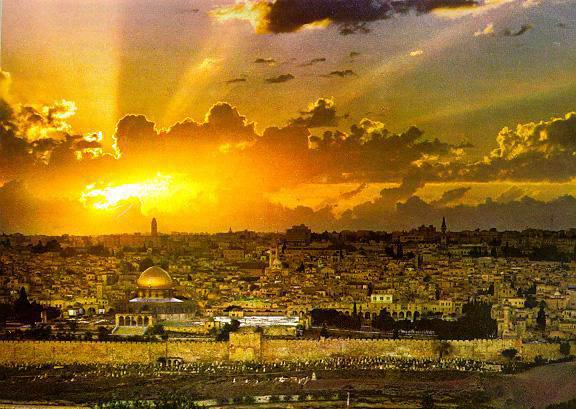 I cieli e la terra
sono pieni
della tua gloria
I cieli e la terra
sono pieni
della tua gloria
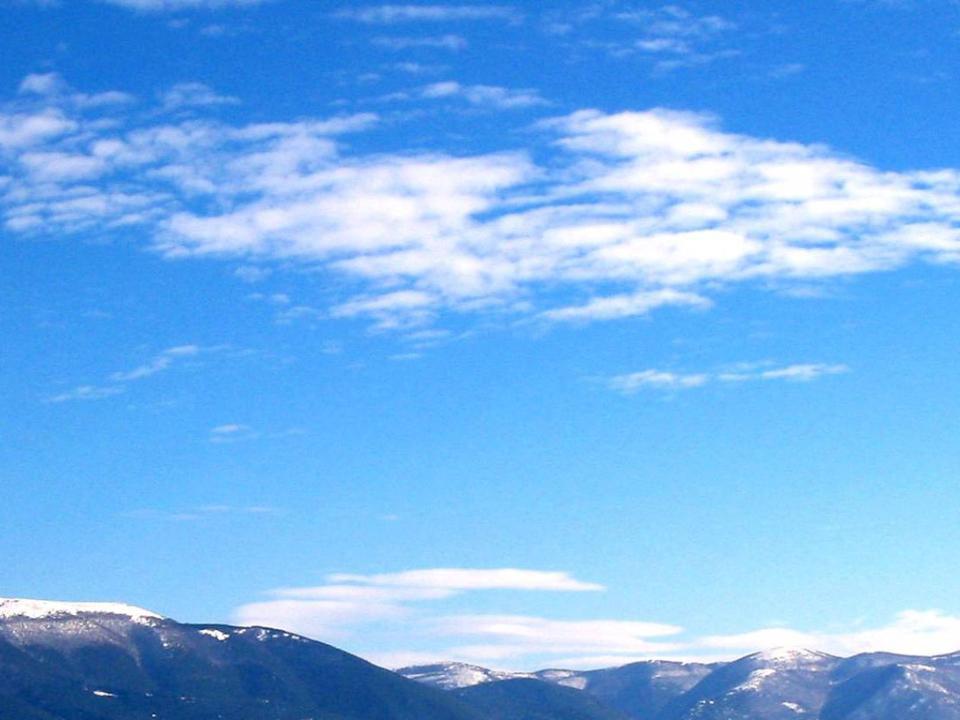 Osanna Osanna Osanna 
Osanna Osanna
Osanna 
Osanna 
Osanna 
Nell’alto dei cieli
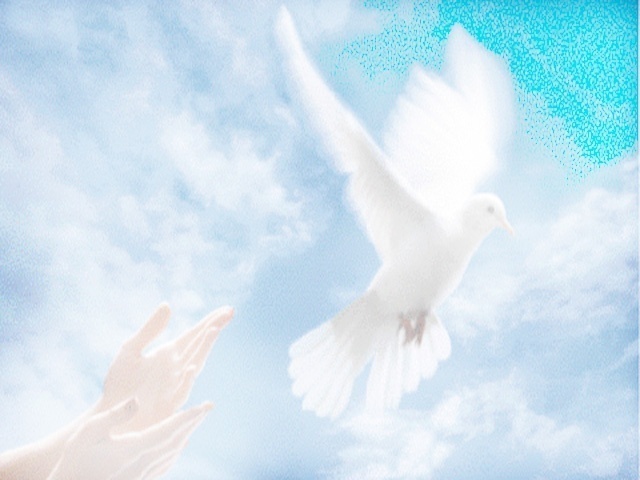 Benedetto è
Benedetto è
è colui che viene

Benedetto è
Benedetto è
è colui che viene
nel nome del Signore.
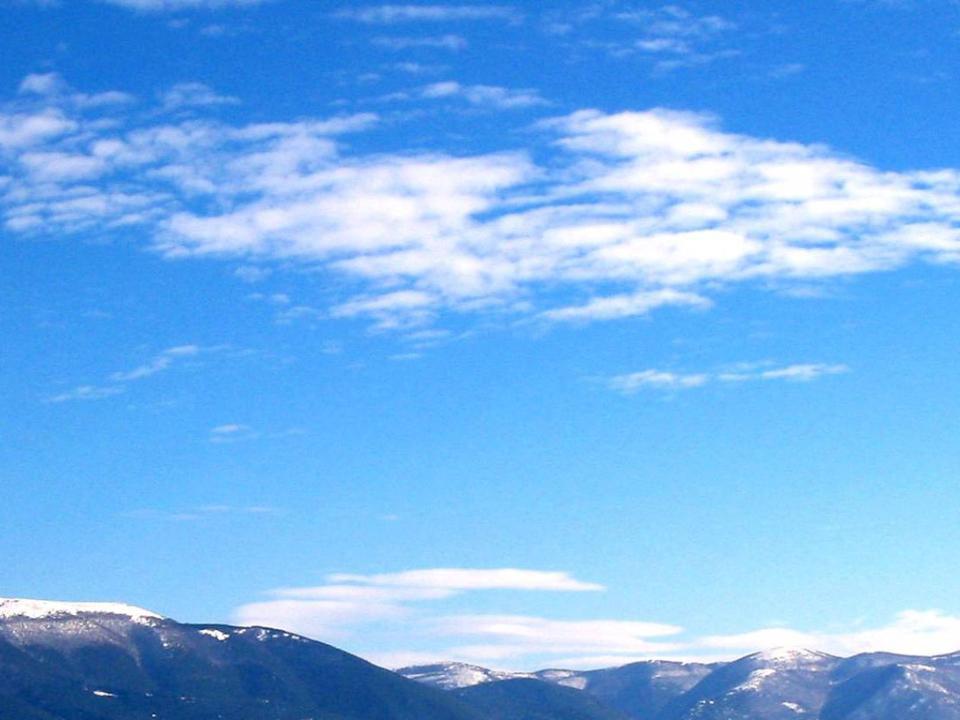 Osanna Osanna Osanna 
Osanna Osanna
Osanna 
Osanna 
Osanna 
Nell’alto dei cieli
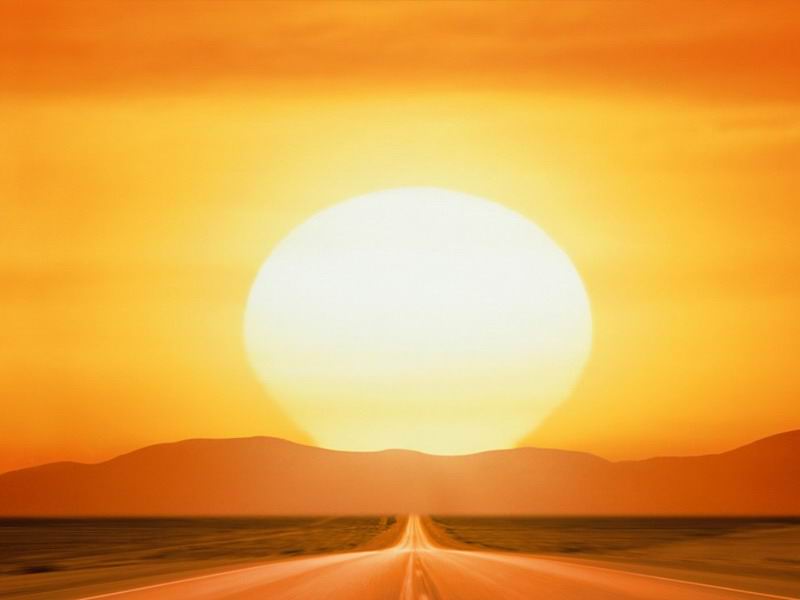 Santo Santo
Santo Santo
Santo il Signore
Santo Santo
Santo Santo
Santo il Signore
Dio dell’universo
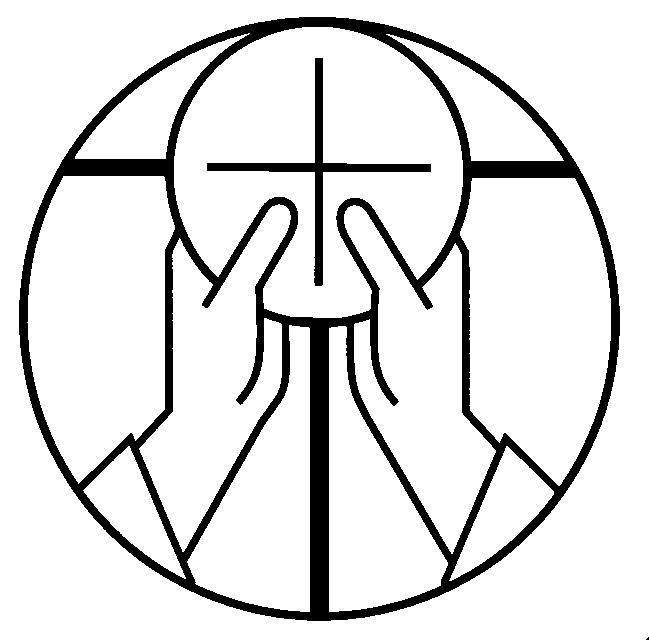 Mistero della fede.

Annunziamo la tua morte, Signore, 
proclamiamo la tua risurrezione, 
nell'attesa della tua venuta.
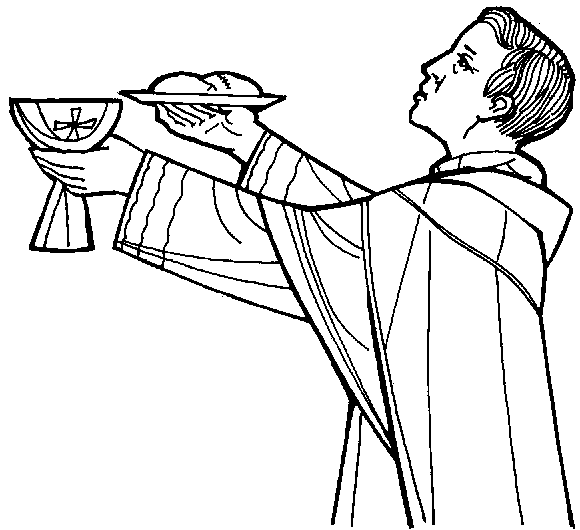 Per Cristo, 
con Cristo 
e in Cristo, 
a te, Dio Padre onnipotente, 
nell'unità dello Spirito Santo, 
ogni onore e gloria 
per tutti i secoli dei secoli.
Amen.
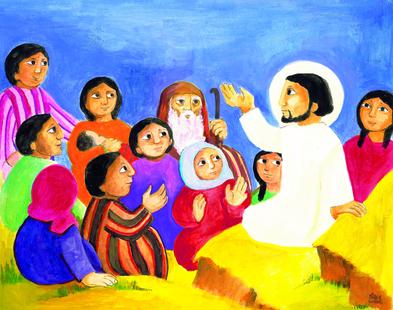 Padre nostro, che sei nei cieli, 
sia santificato il tuo nome, 
venga il tuo regno, 
sia fatta la tua volontà, 
come in cielo così in terra. 
Dacci oggi il nostro pane quotidiano, 
e rimetti a noi i nostri debiti 
come noi li rimettiamo 
ai nostri debitori, 
e non ci indurre in tentazione, 
ma liberaci dal male.
Tuo è il regno,  tua la potenza 
e la gloria nei secoli.
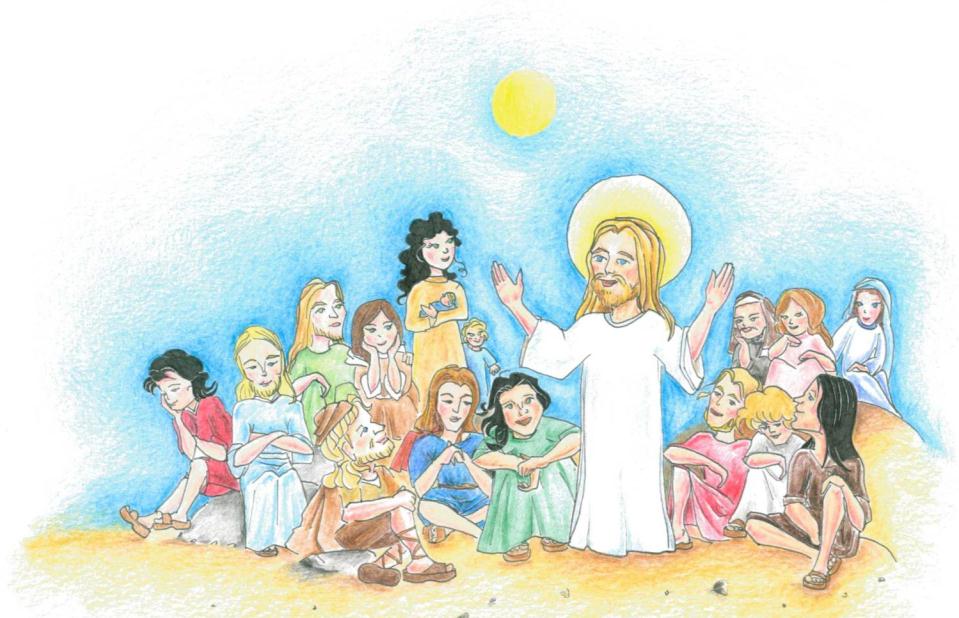 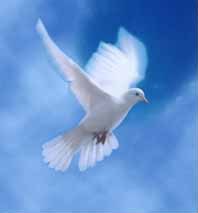 La 
    pace 
    viene 
dall'alto
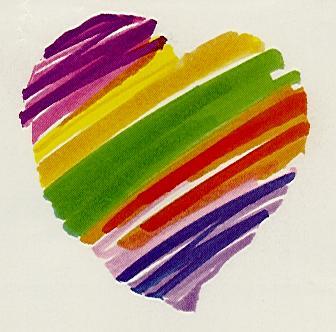 entra 
nel 
cuore,
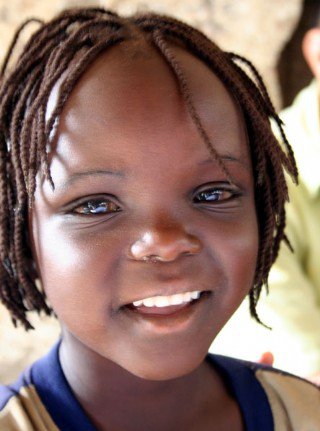 si 
vede 
sul 
volto
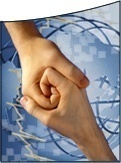 Ora 
  ti 
  stringo 
la mano
non sono più solo
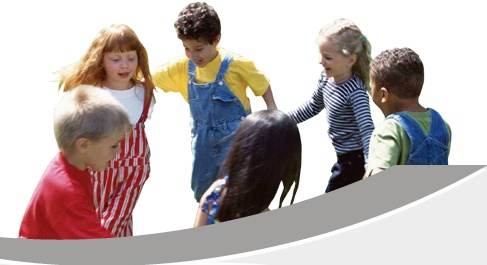 non sei più lontano
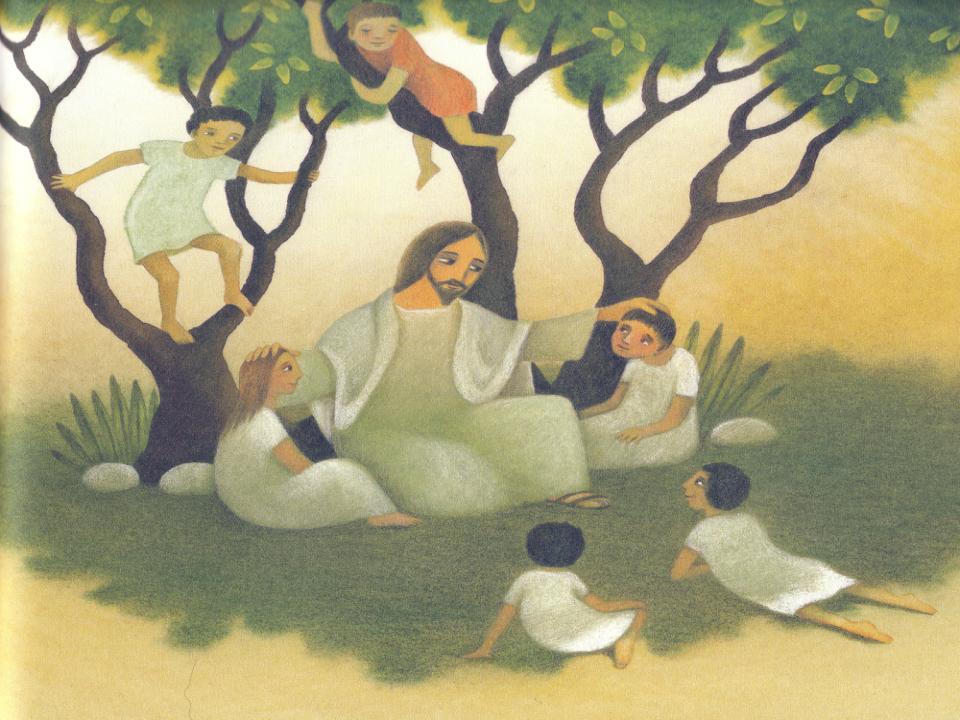 Questa amicizia
attorno al Signore
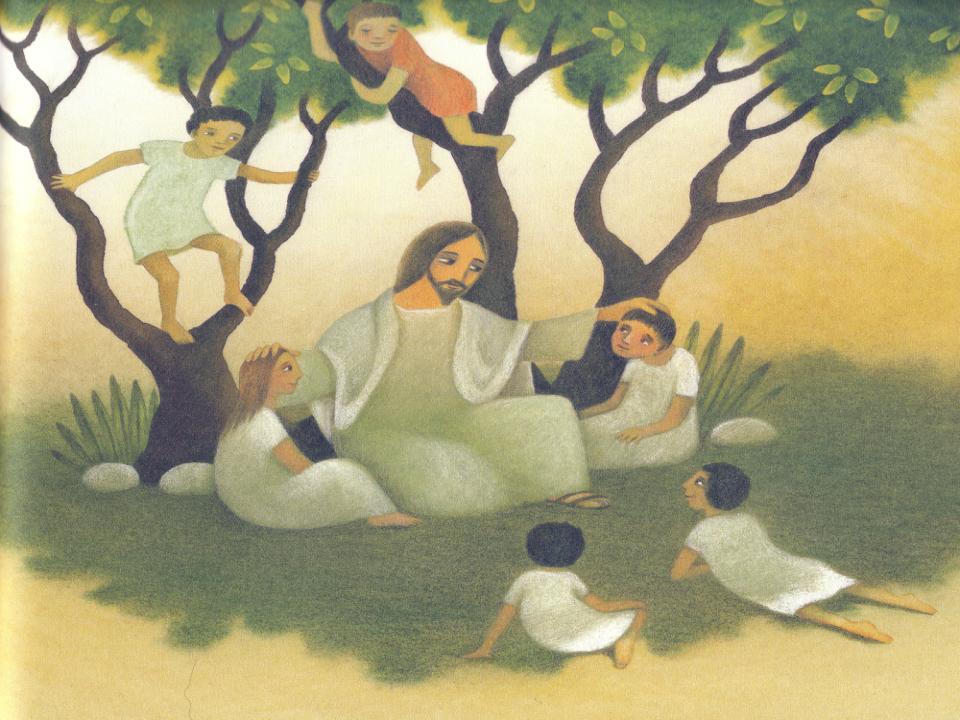 è troppo grande
non può finire.
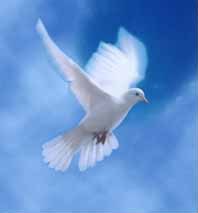 La 
    pace 
    viene 
dall'alto
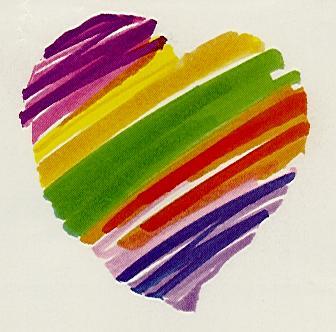 entra 
nel 
cuore,
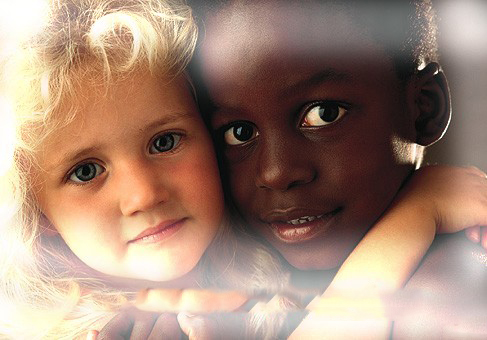 si vede sul volto
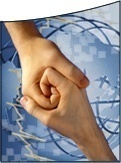 Ora 
  ti 
  stringo 
la mano
non sono più solo
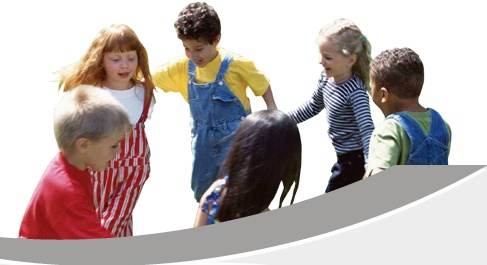 non sei più lontano
Agnello di Dio, 
che togli i peccati del mondo, 
abbi pietà di noi.
Agnello di Dio, 
che togli i peccati del mondo, 
abbi pietà di noi.
Agnello di Dio, 
che togli i peccati del mondo, 
dona a noi la pace.
Beati gli invitati 
alla Cena del Signore. 
Ecco l’agnello di Dio, 
che toglie i peccati del mondo.

O Signore, non son degno 
di partecipare alla tua mensa:
ma di’ soltanto una parola 
e io sarò salvato.
Madre della Speranza
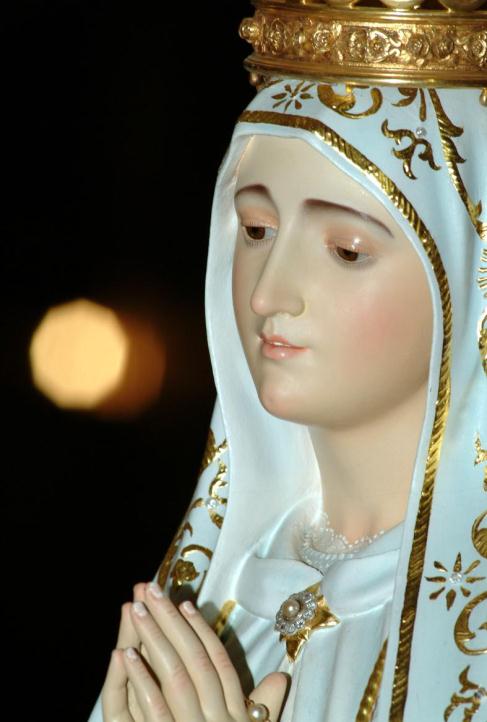 Madre della speranza,veglia sul nostro cammino,guida i nostri passiverso il Figlio Tuo, Maria!
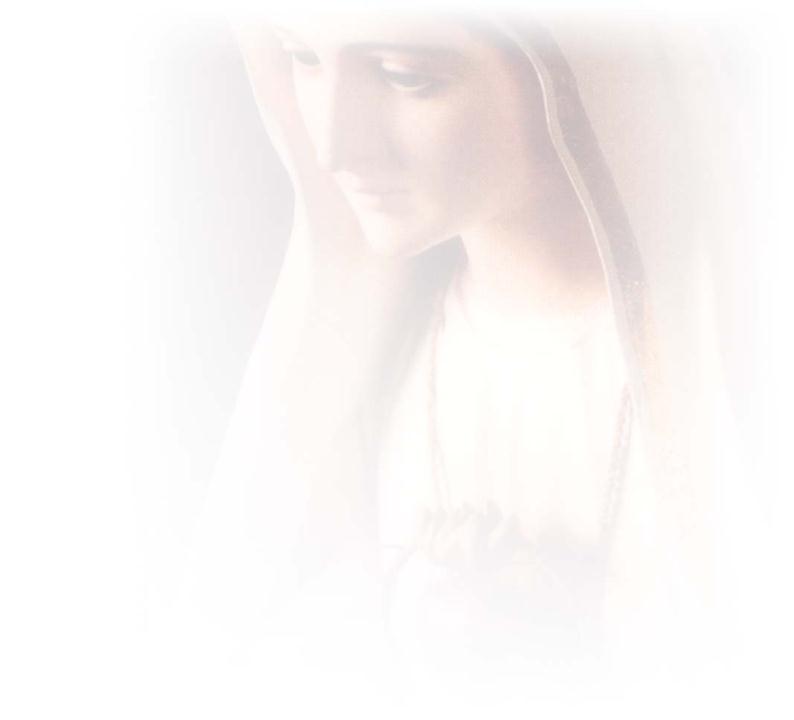 Regina della pace,proteggi il nostro mondo,prega per questa umanità, Maria,Madre della speranza.
Docile serva del Padre, piena di Spirito Santo, umile Vergine Madredel Figlio di Dio!
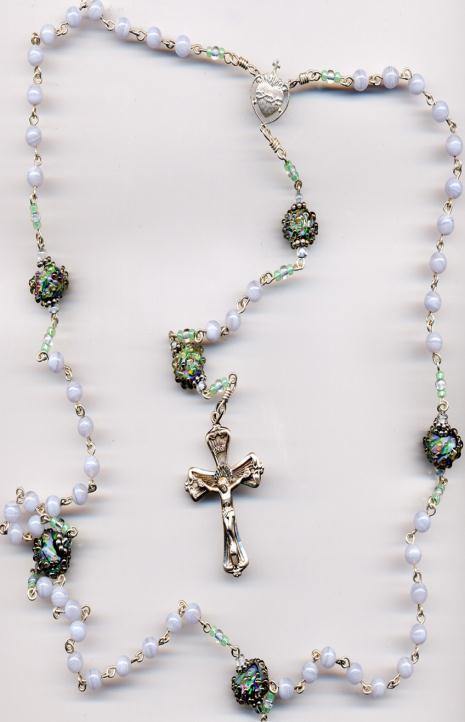 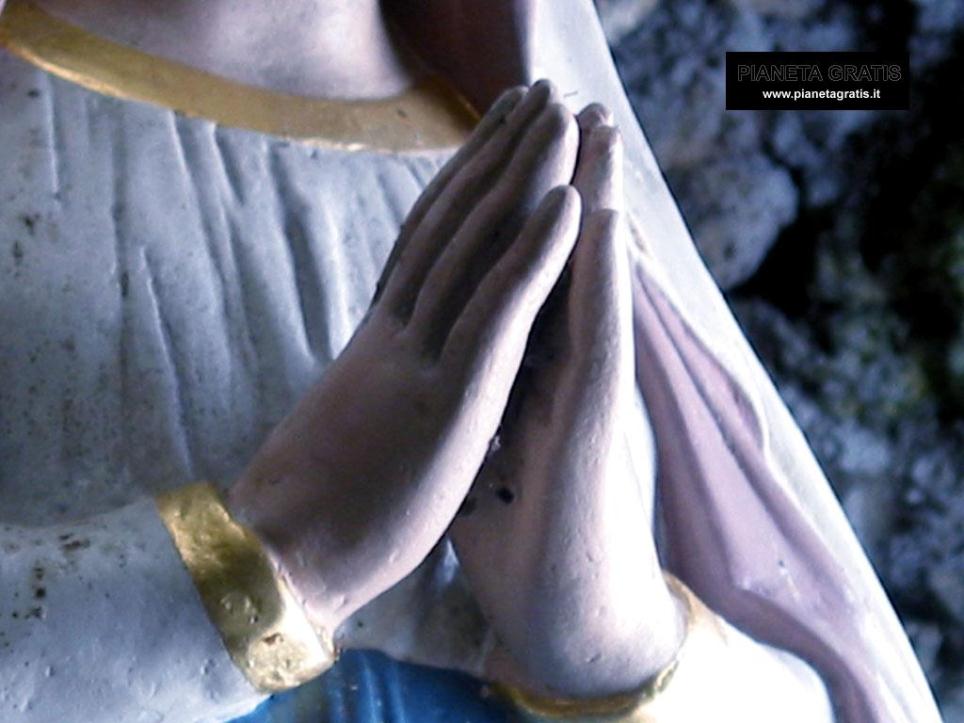 Tu sei la piena di grazia scelta fra tutte le donne, Madre di Misericordia,Porta del Cielo.
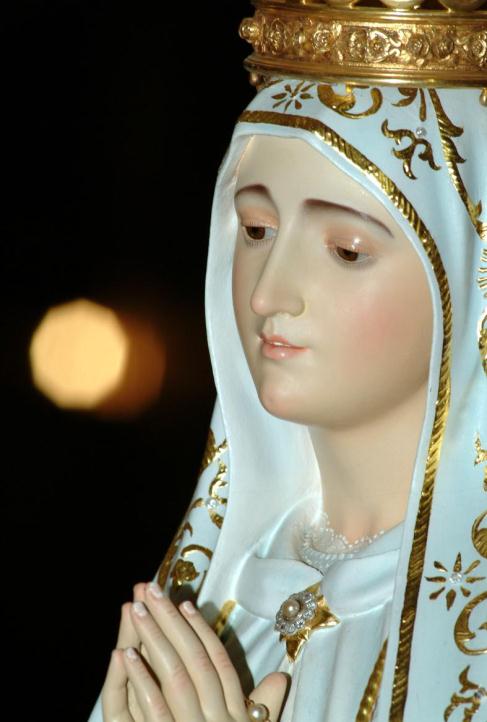 Madre della speranza,veglia sul nostro cammino,guida i nostri passiverso il Figlio Tuo, Maria!
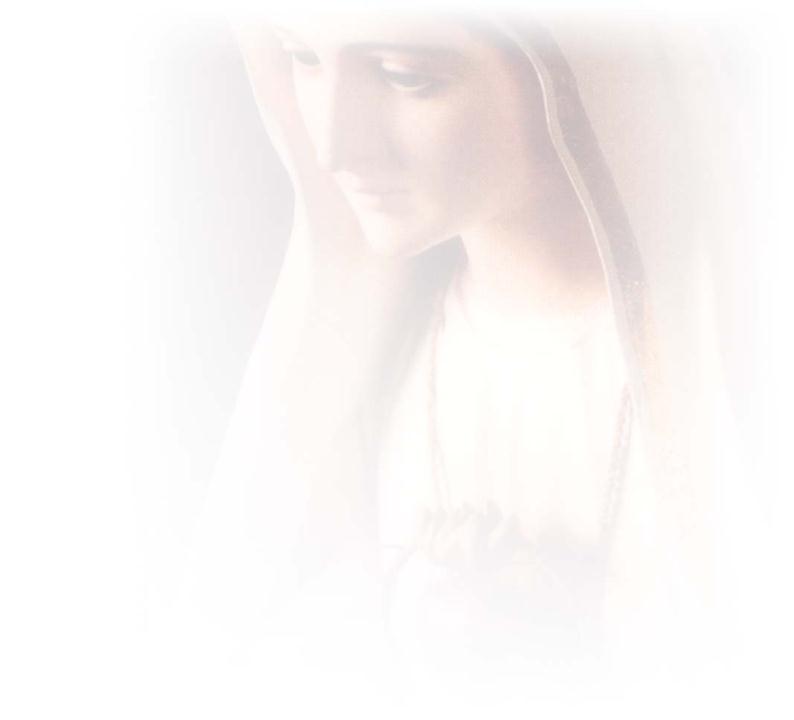 Regina della pace,proteggi il nostro mondo,prega per questa umanità, Maria,Madre della speranza.
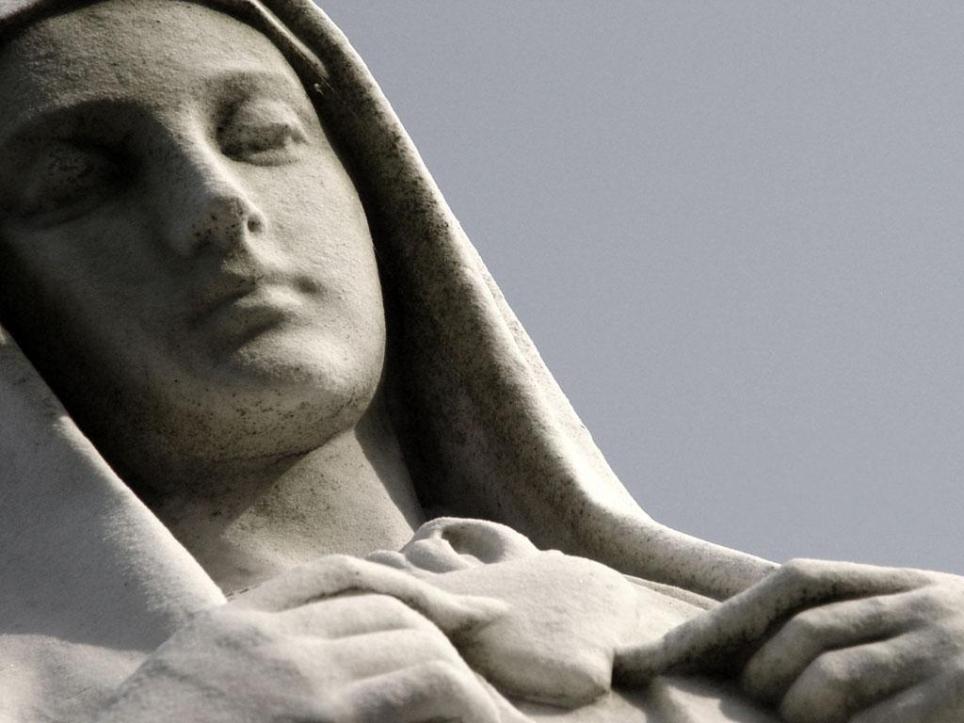 Noi che crediamo alla vita, noi che crediamo all'amore,sotto il Tuo sguardo mettiamoil nostro domani.
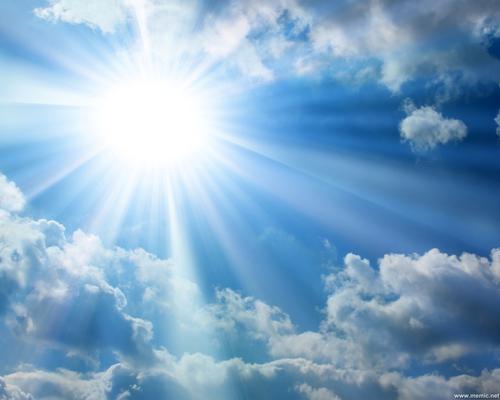 Quando la strada è più dura quando più buia è la notte, stella del giorno, risplendisul nostro sentiero.
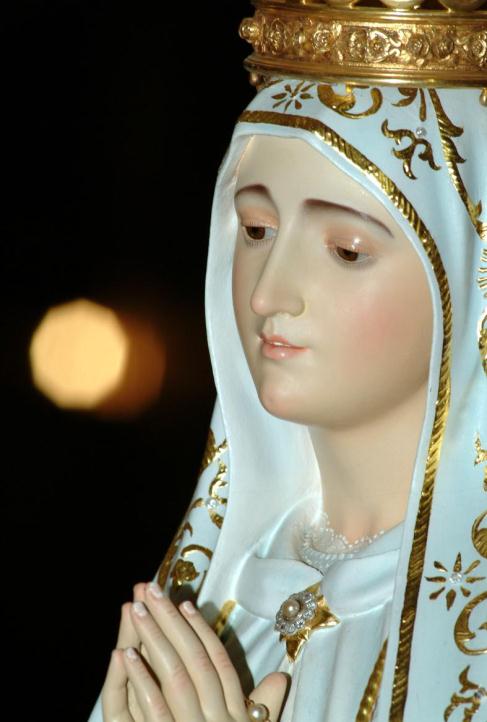 Madre della speranza,veglia sul nostro cammino,guida i nostri passiverso il Figlio Tuo, Maria!
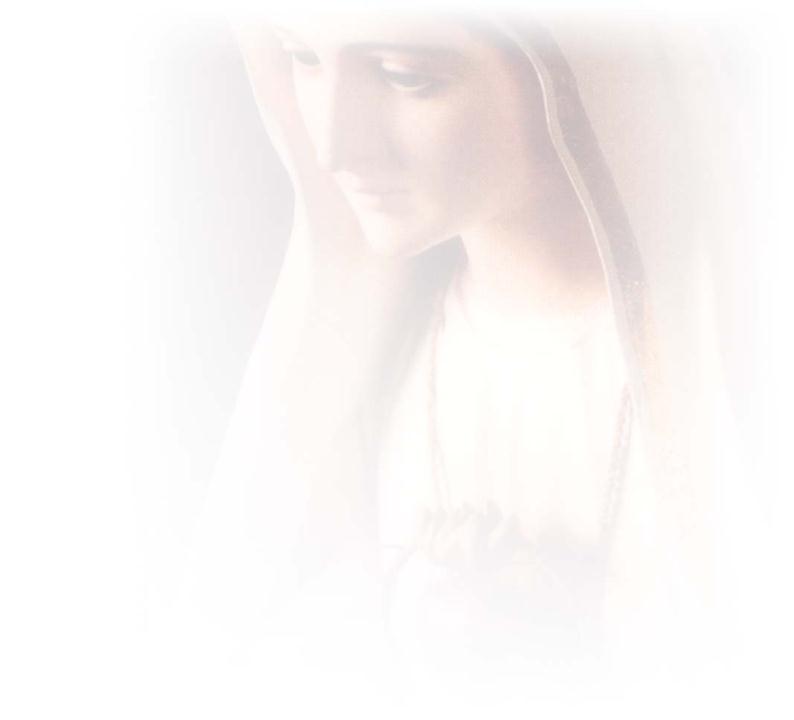 Regina della pace,proteggi il nostro mondo,prega per questa umanità, Maria,Madre della speranza.
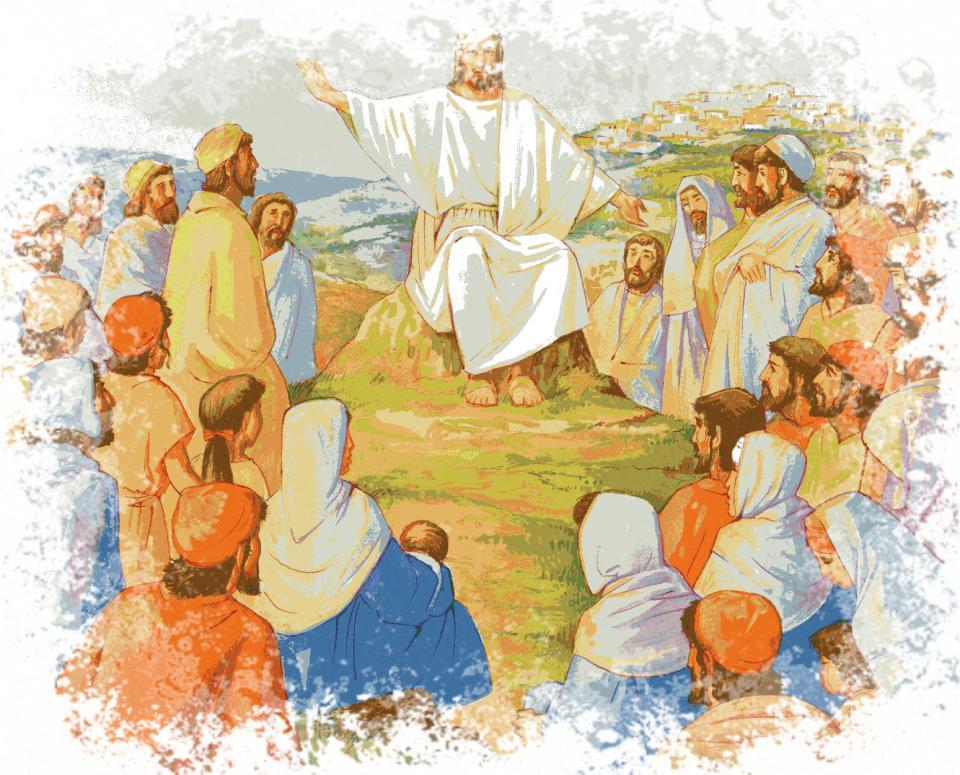 Il sacramento che abbiamo ricevuto, Signore Dio nostro, guarisca in noi le ferite di quella colpa da cui, per singolare privilegio, hai preservato la beata Vergine Maria, nella sua Immacolata Concezione. Per Cristo nostro Signore.		
Amen.
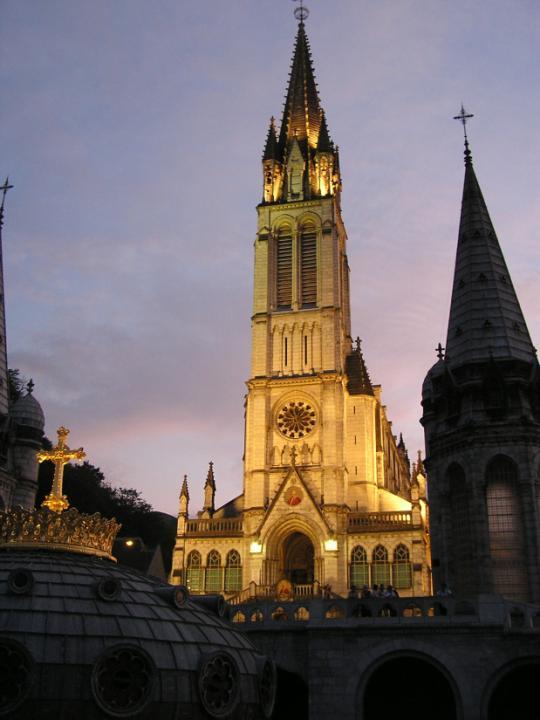 11 febbraio

1858

Lourdes
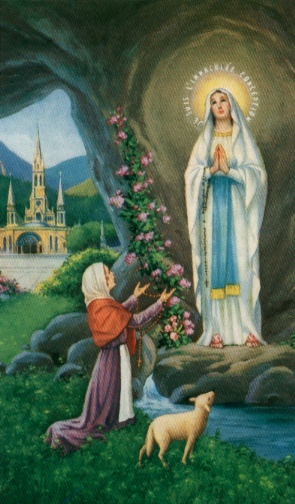 È l'ora che pia 
la squilla fedel 
le note c'invia 
dell'Ave del ciel.
Ave, ave, ave, Maria!
Ave, ave, ave, Maria!
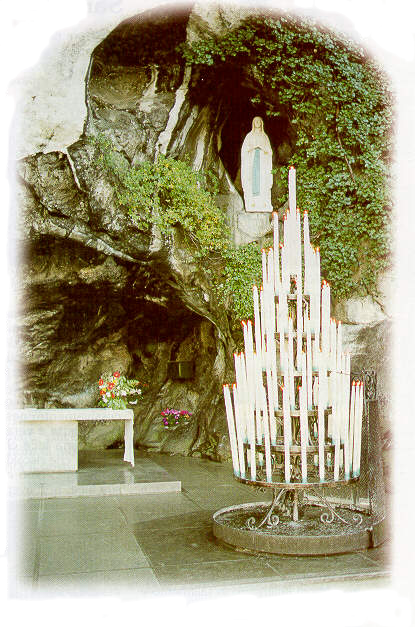 Di tutti i malati 
solleva il dolor, 
consola chi soffre 
nel corpo e nel cuor.
Ave, ave, ave, Maria!
Ave, ave, ave, Maria!
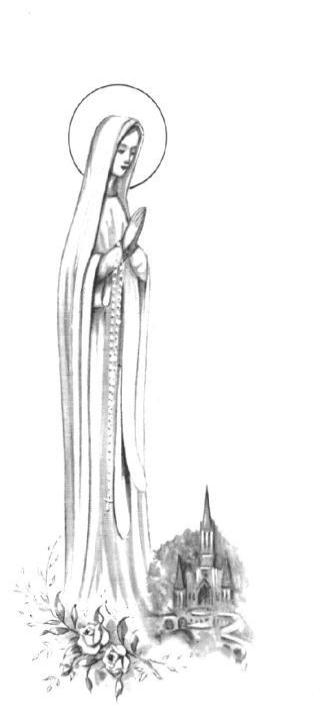 Proteggi il cammino 
di un popol fedel, 
ottieni ai tuoi figli 
di giungere al ciel.
Ave, ave, ave, Maria!
Ave, ave, ave, Maria!
Il Signore sia con voi.
E con il tuo spirito. 

Vi benedica Dio onnipotente 
Padre e Figlio e Spirito Santo.		
Amen. 

Nel nome del Signore: andate in pace.
Rendiamo grazie a Dio.
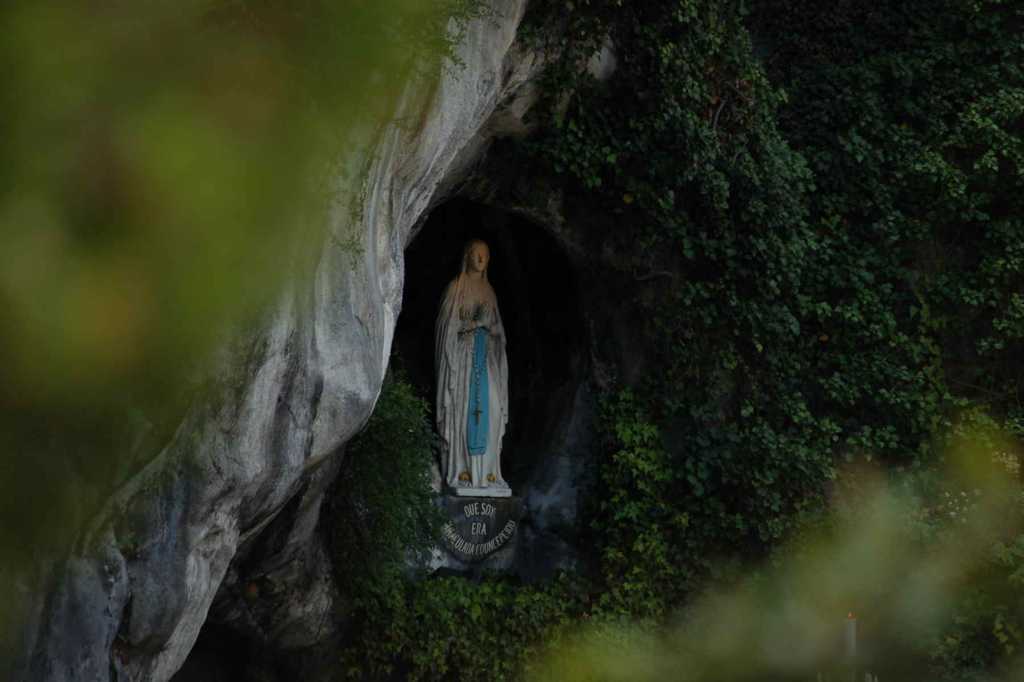 Ciao a tutti
e
buona festa